Waste Collection Solutions in a
Vehicle Free City
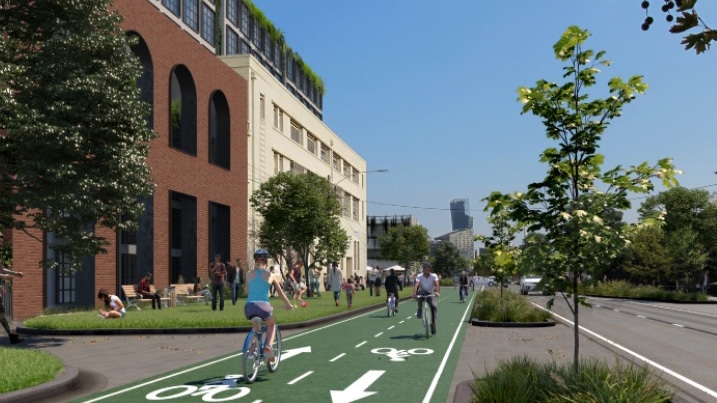 Waste Expo, Melbourne 2023
Maree Marshall – Director
Waste Management and Circular Economy
WSP Australia
Maree.Marshall@wsp.com
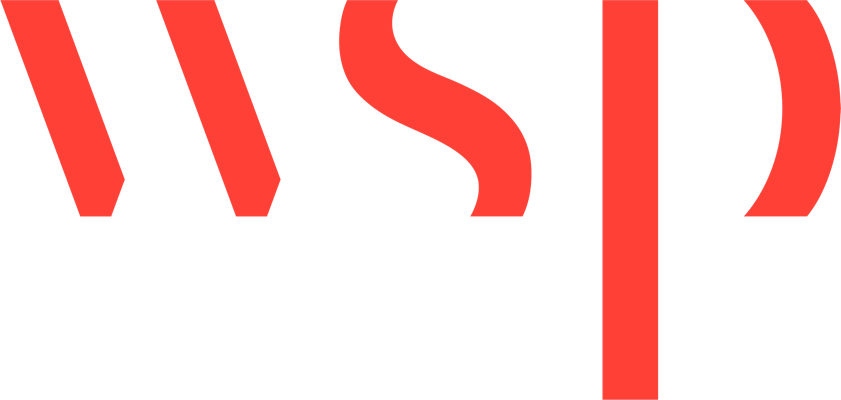 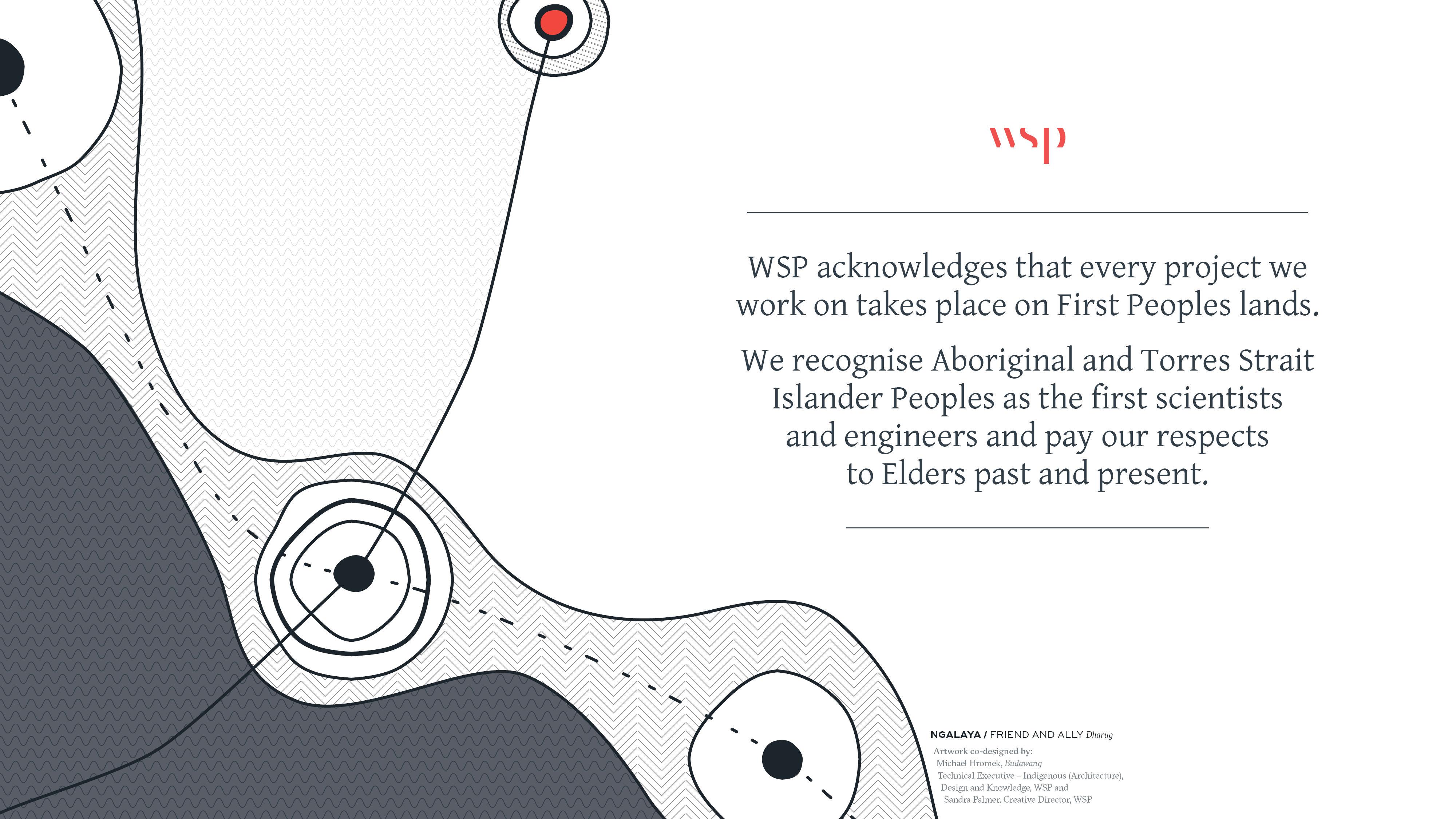 [Speaker Notes: Acknowledgement of country (1 min)]
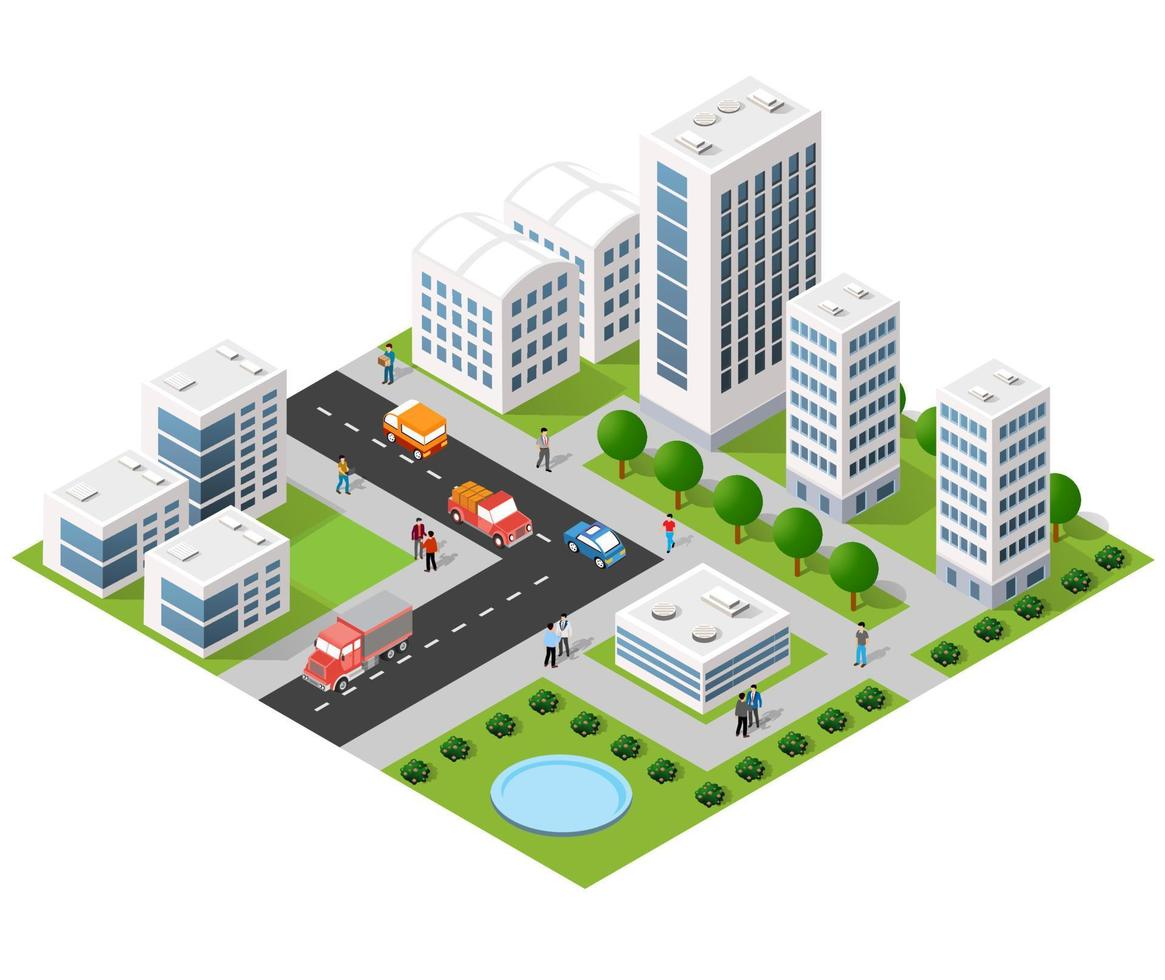 Vehicle Free Cities
Cities around the world are becoming vehicle-free, but how do we design for waste collection and deliveries?
Cities which we looked at for inspiration include:
Belgium (Ghent)
Germany (Heidelberg)
Arizona (Tempe)
Spain (Barcelona)
Netherland (Utrecht)
Waste System Options
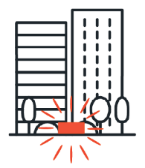 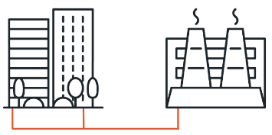 Vacuum Waste Systems
Consolidated Waste Collection Docks
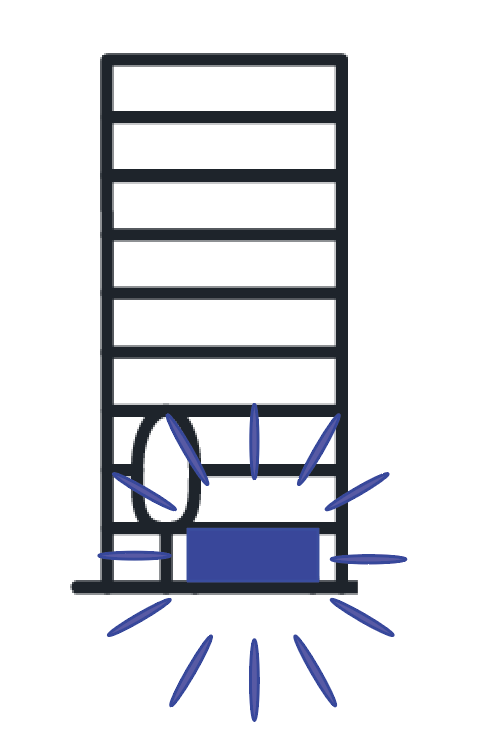 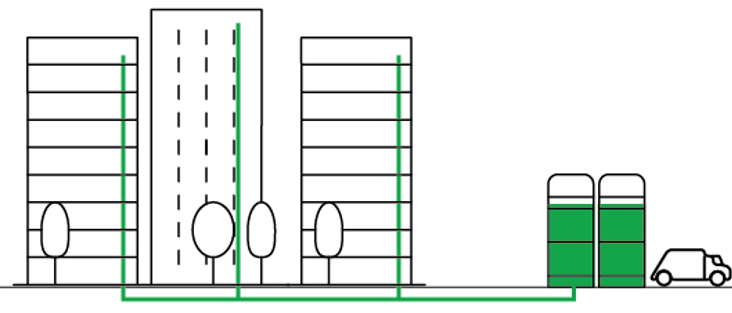 Organic Piped Network
Circular Economy Hub
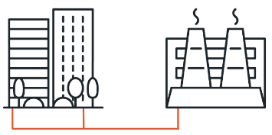 Vacuum System
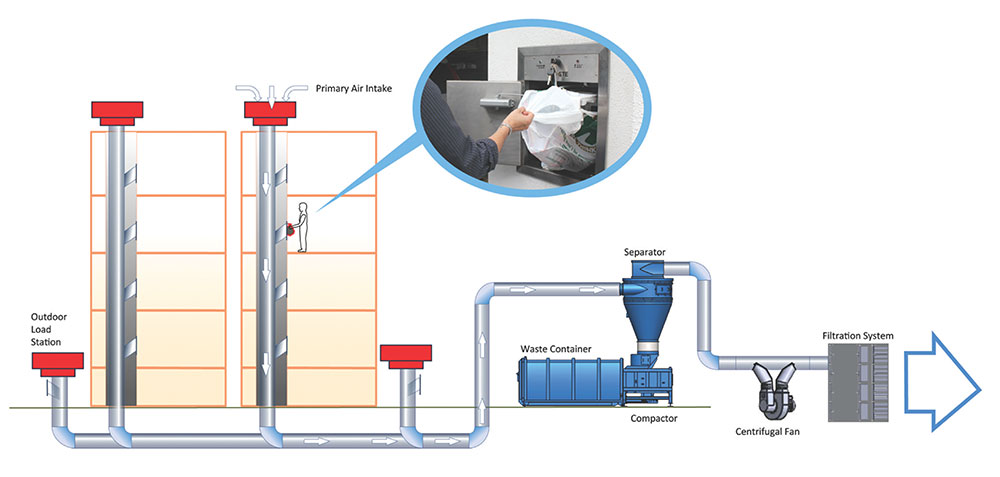 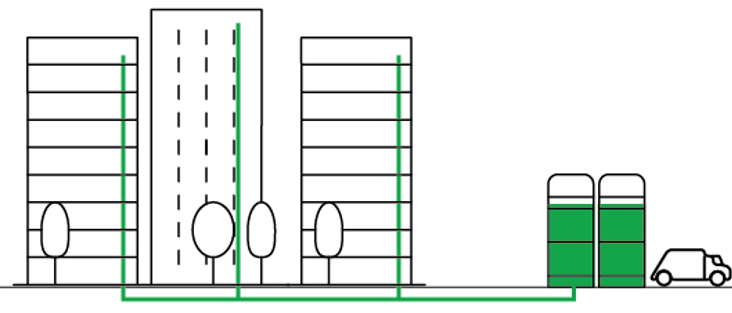 Piped Organics
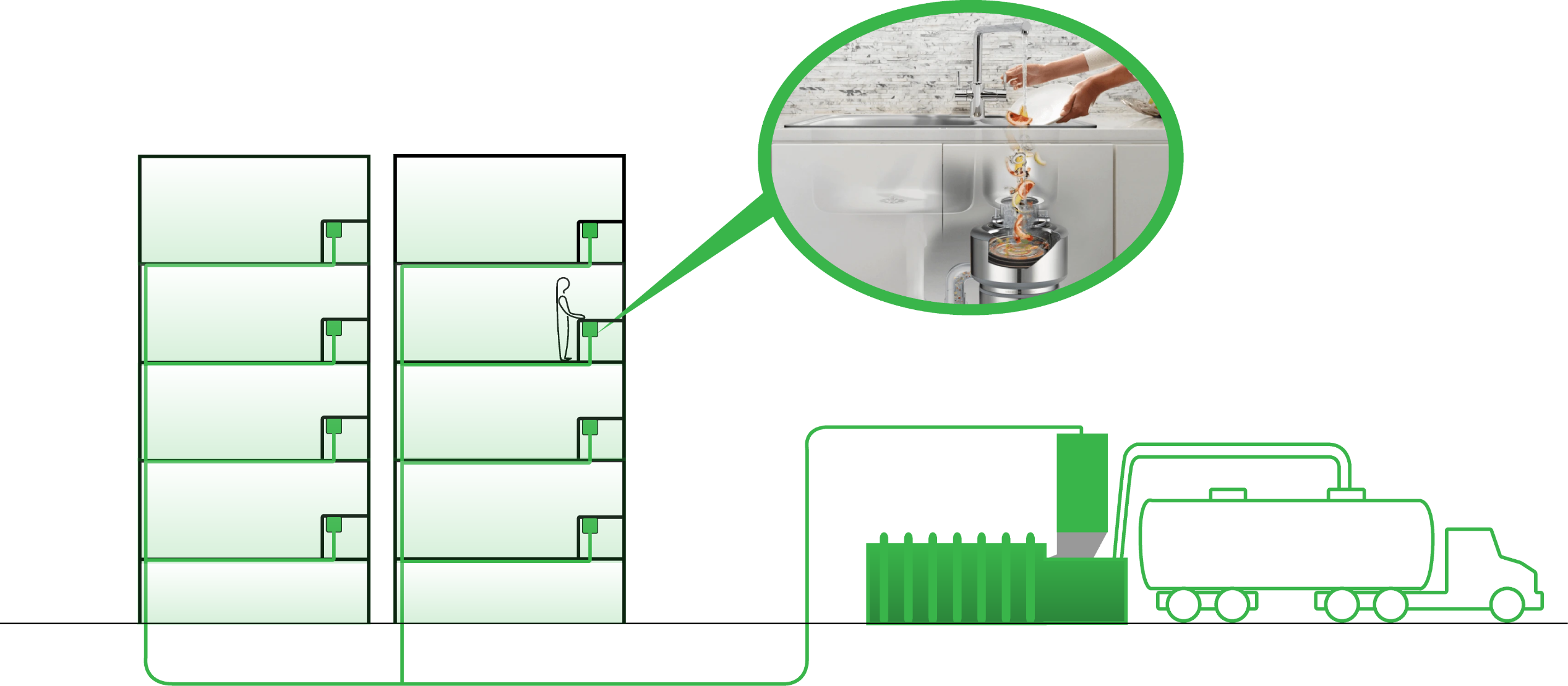 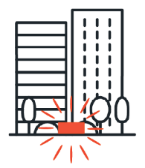 Consolidated Docks
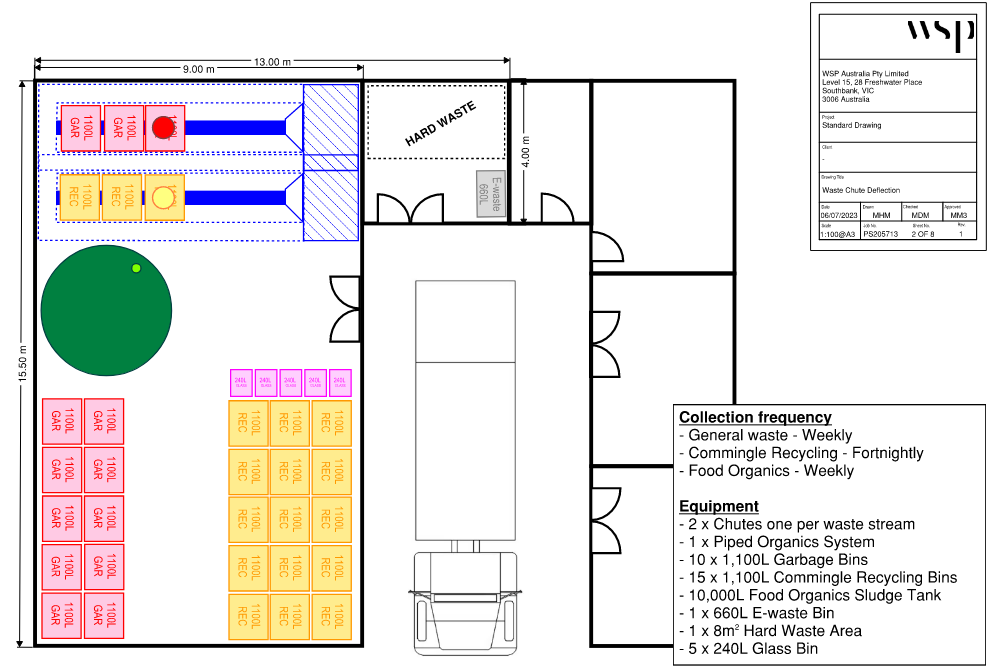 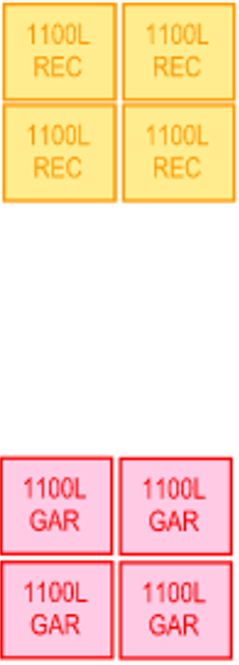 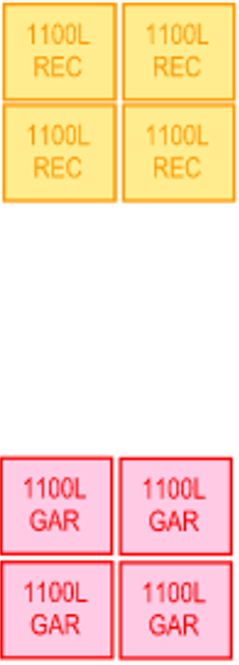 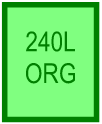 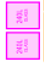 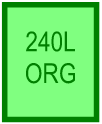 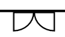 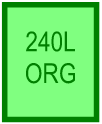 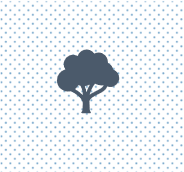 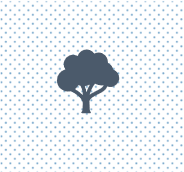 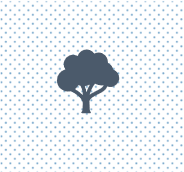 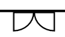 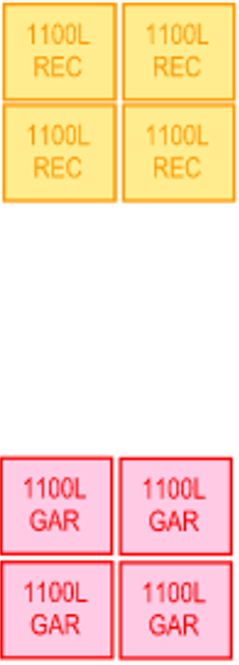 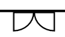 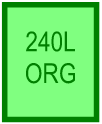 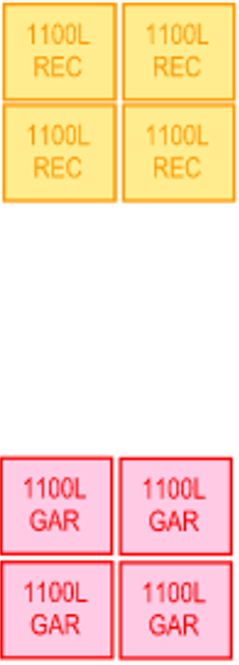 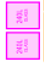 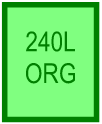 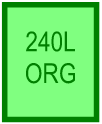 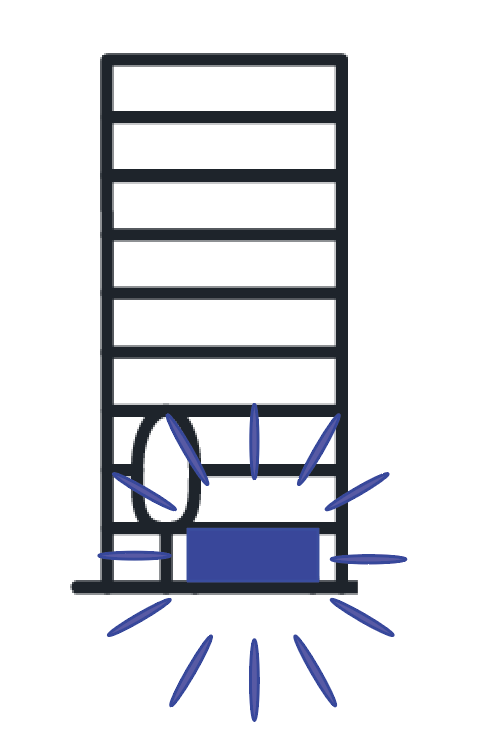 Urban Resource Recovery Centre (URRC)
“A URRC (Circular Economy Hub) offers an opportunity rethink how we value waste while also offering improved community facilities”
Community engagement
Local employment
Reduction of transport and emissions
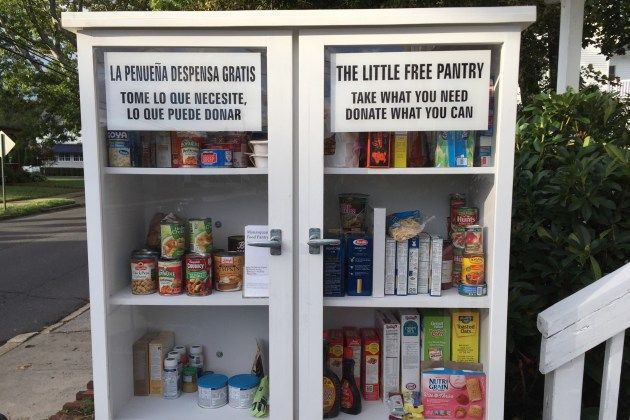 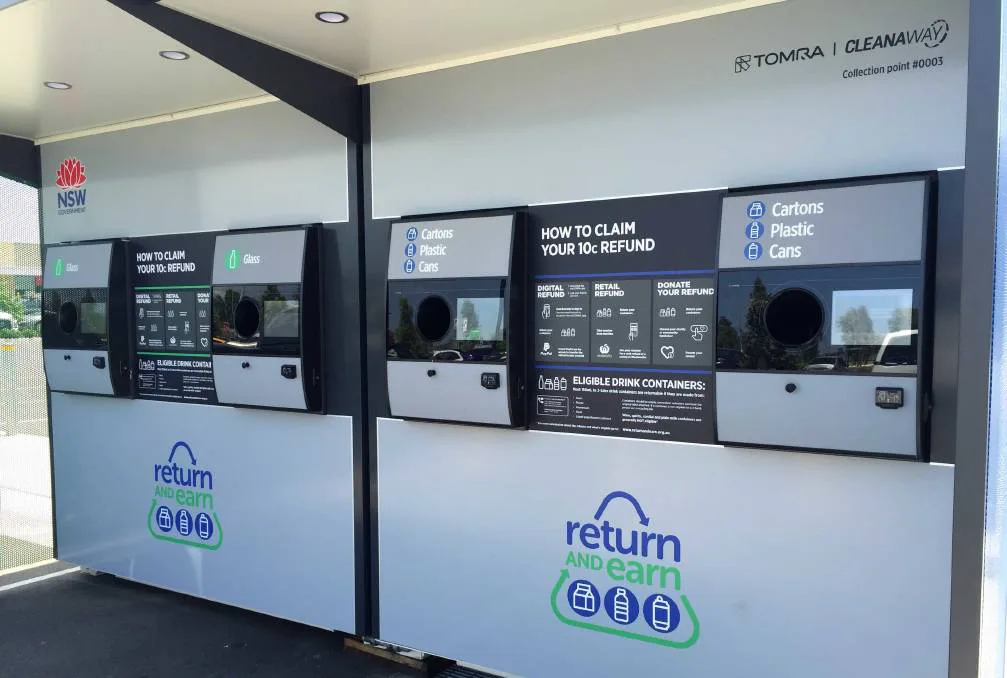 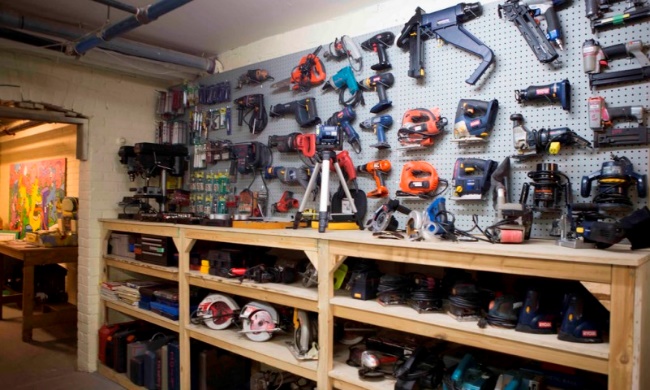 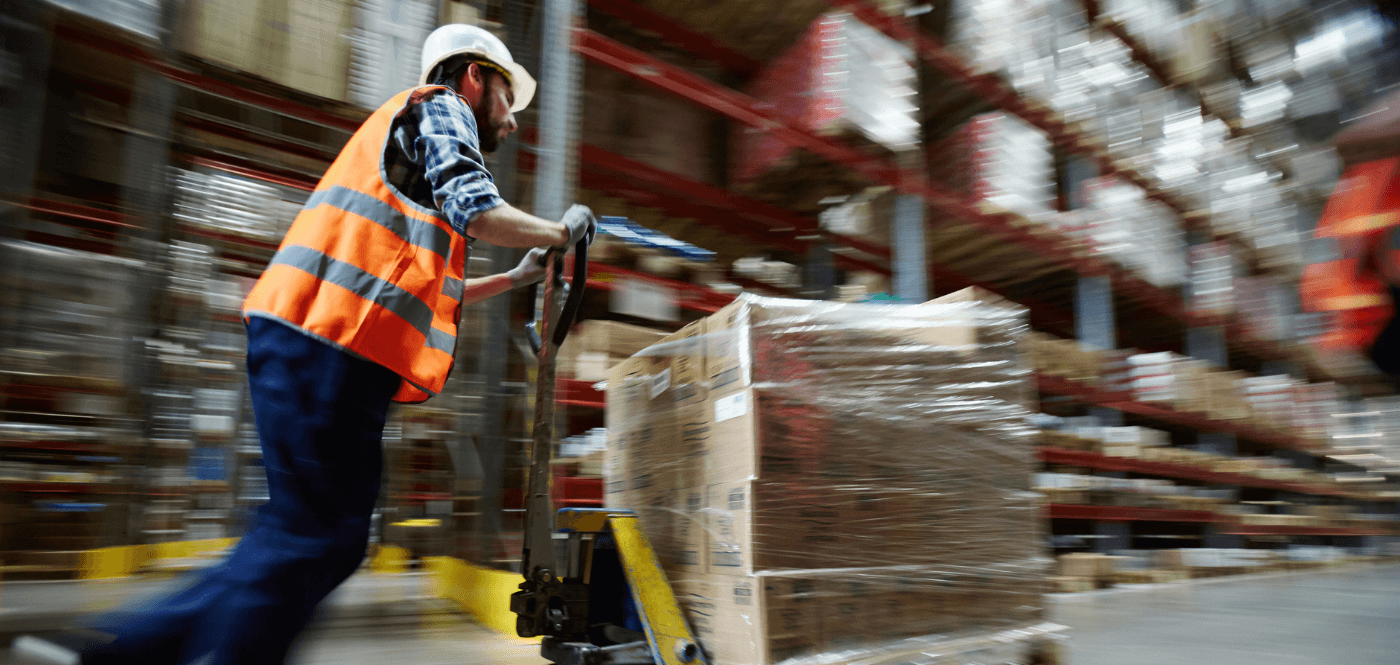 Container Deposit
Tool Library
Employment and Training
Little Pantry
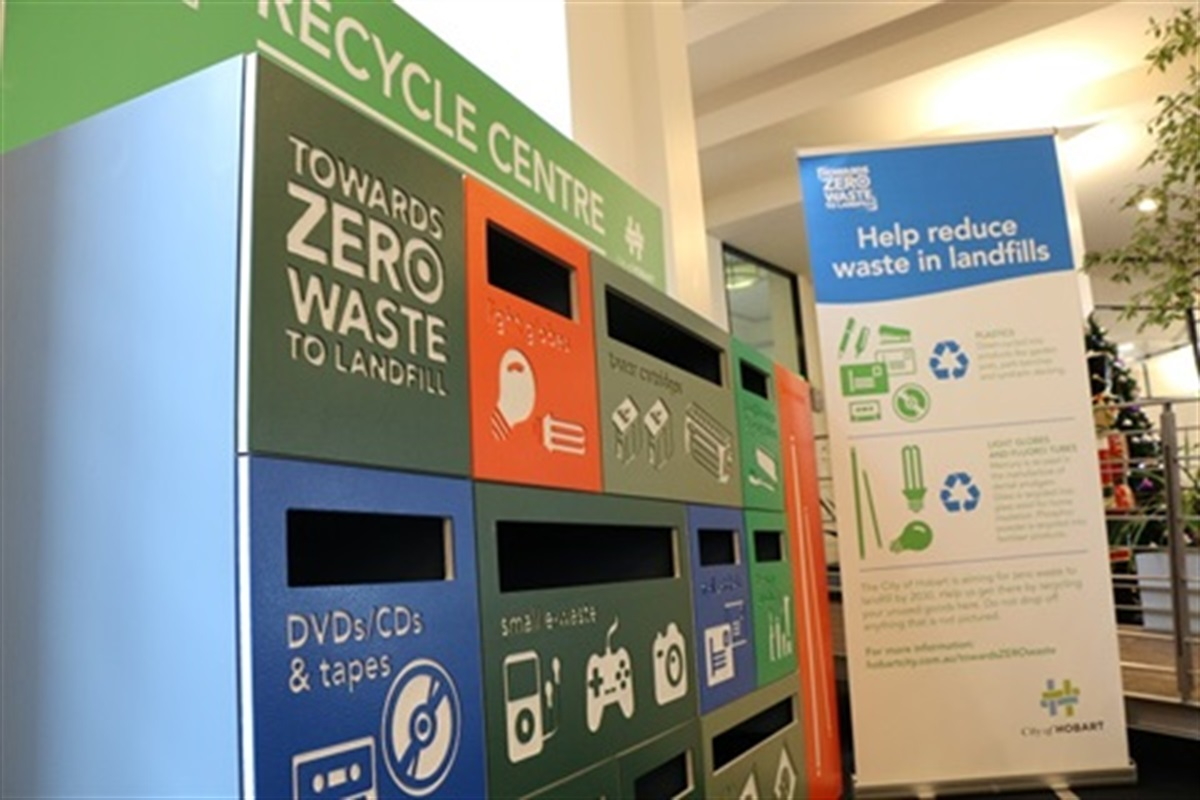 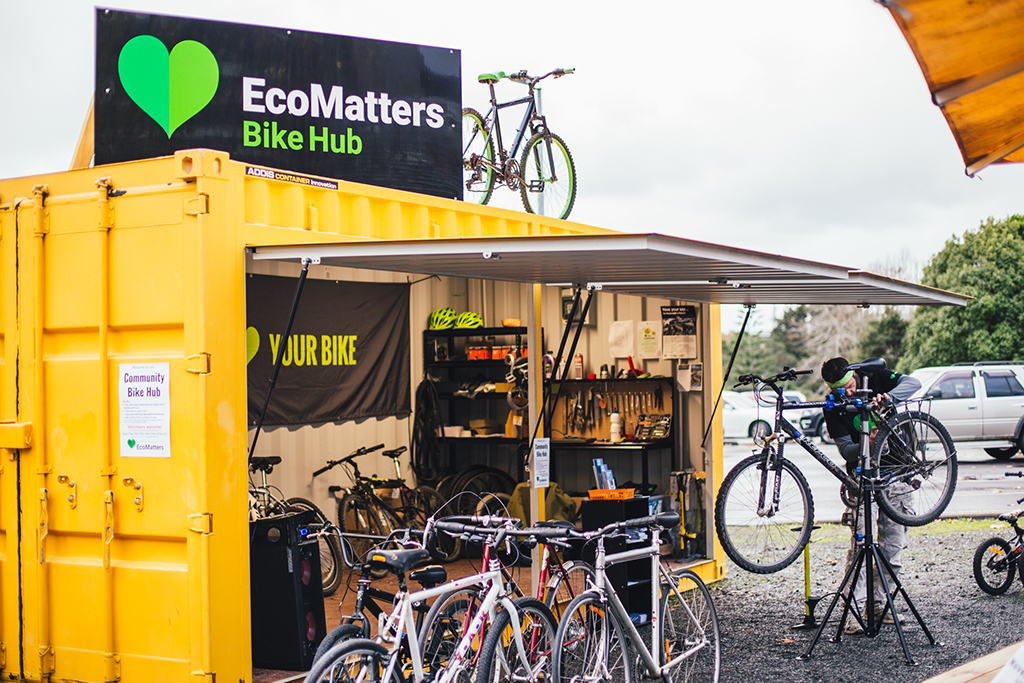 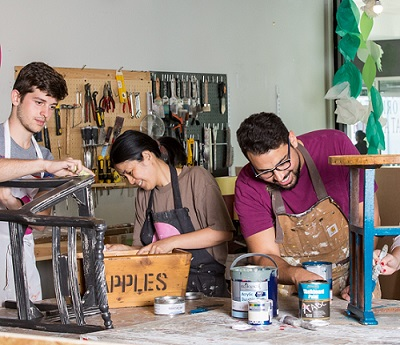 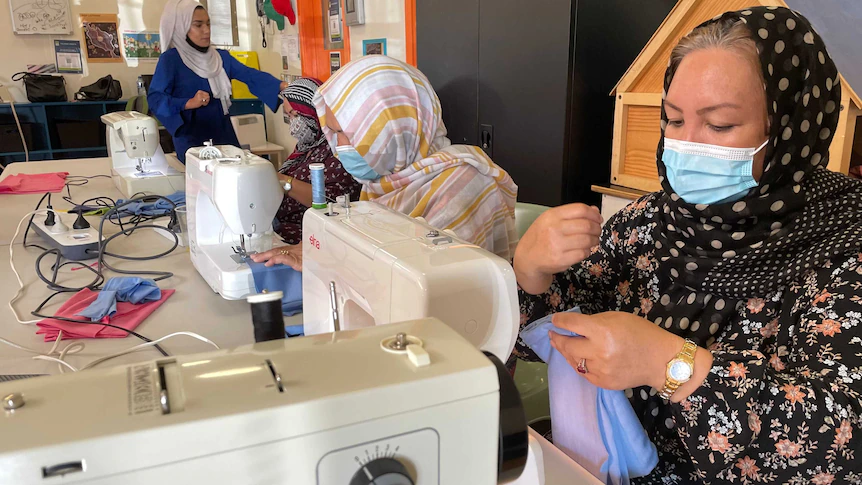 Specialty Recycling
Bike Repair
Repair Cafe
Repair Café & Education
Waste Streams
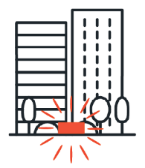 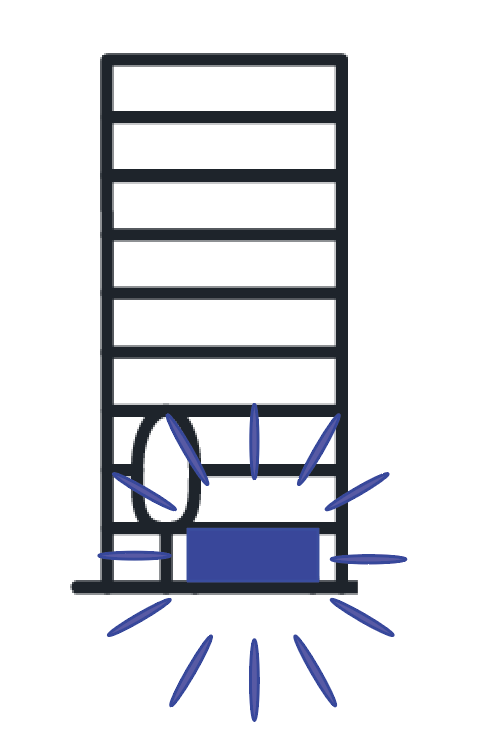 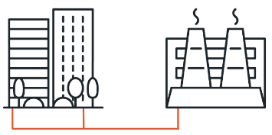 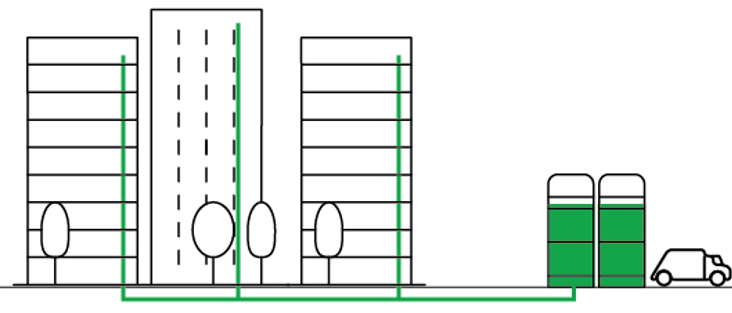 Arden Precinct Overview
About the Arden Precinct area
The southern site includes:
180,000 m2 of land for development
22 lots including homes, offices, schools and a hospital 
Sustainability goal orientated requirements with reduced truck movements and high waste diversion
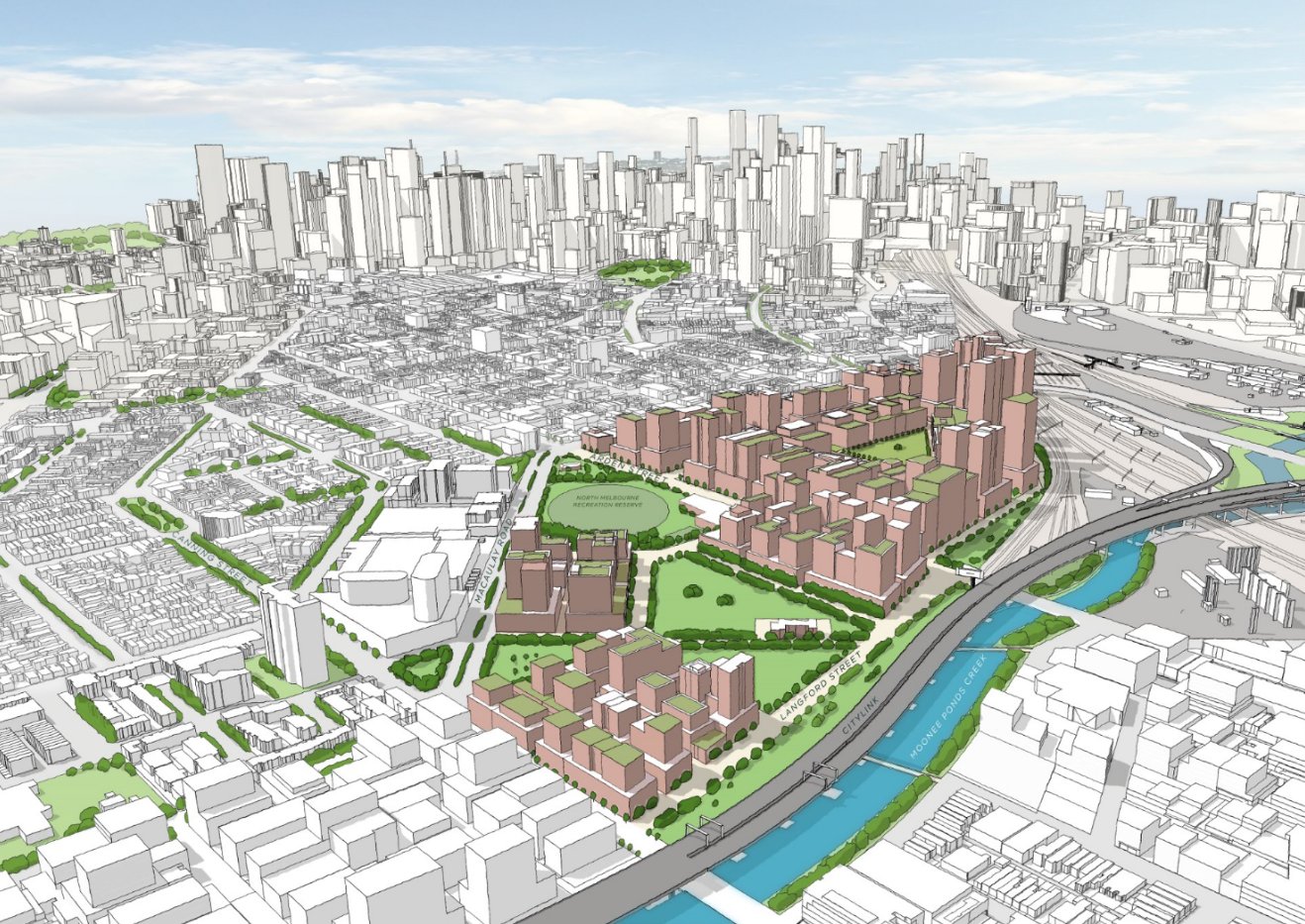 Arden Precinct
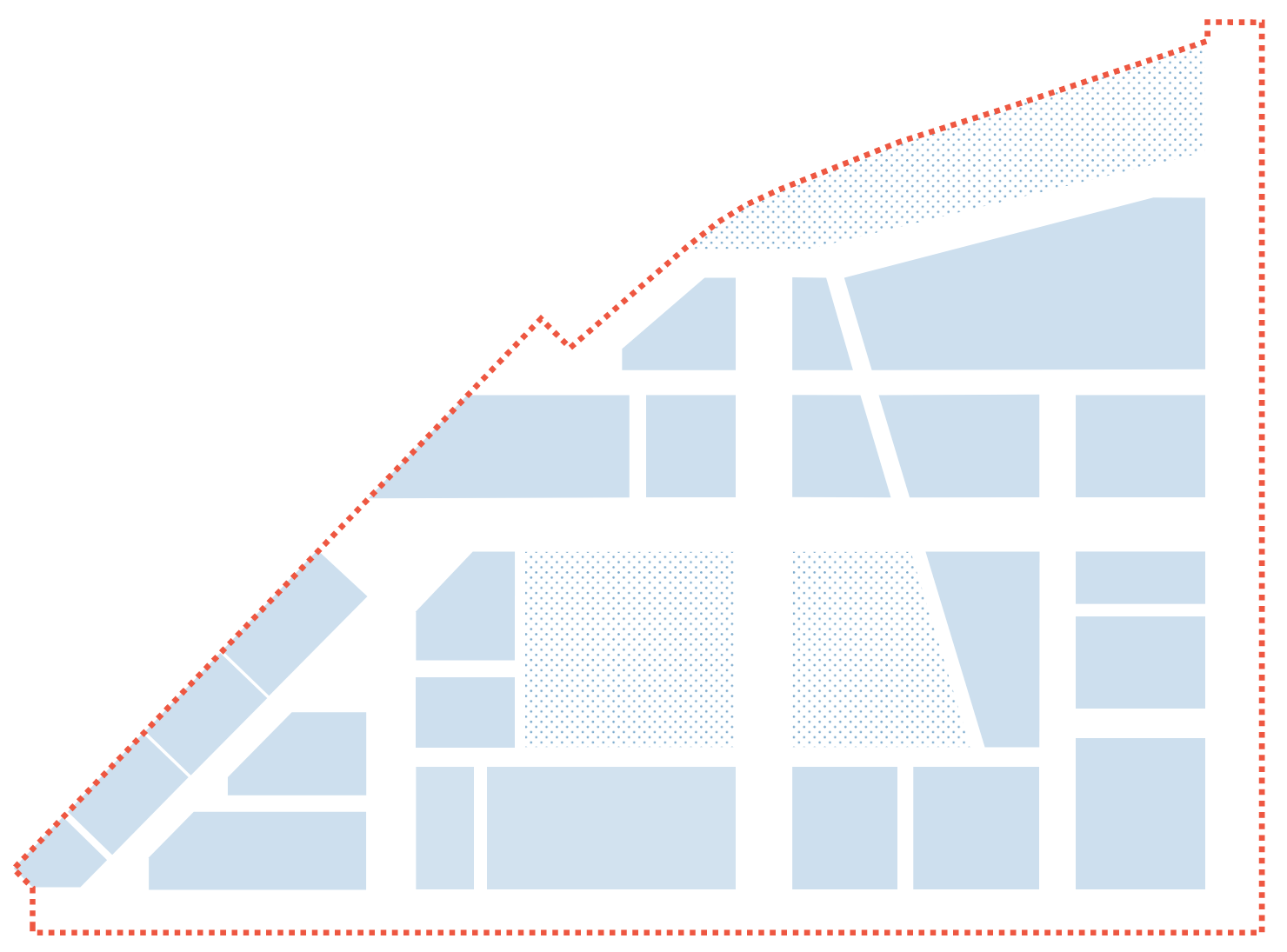 Legend
Residential 
Commercial/Sector
Education
Hospital
Park
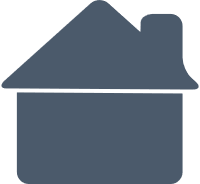 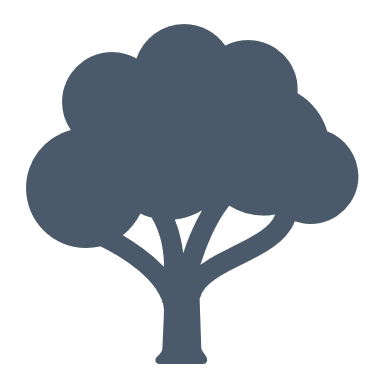 $
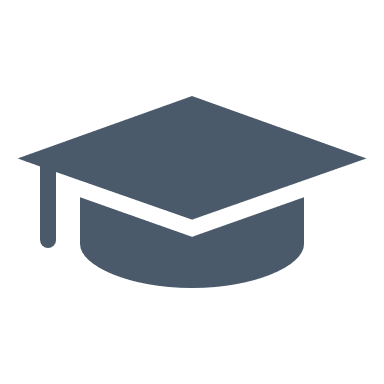 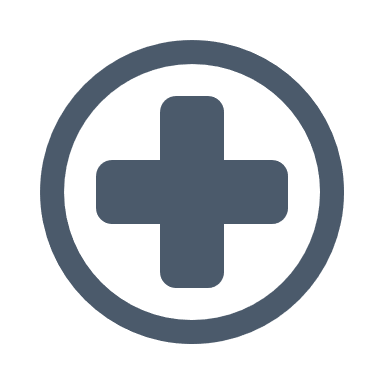 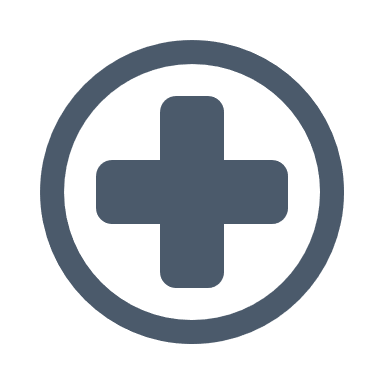 $
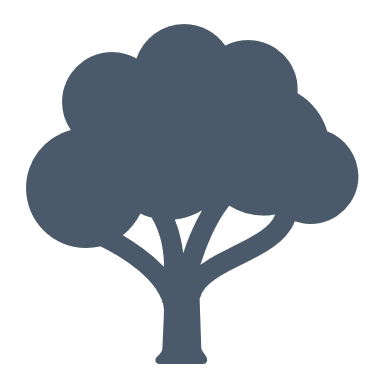 $
$
$
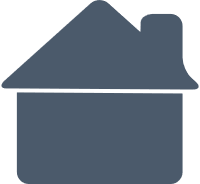 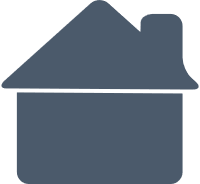 $
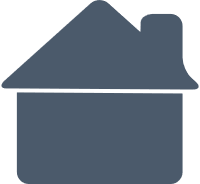 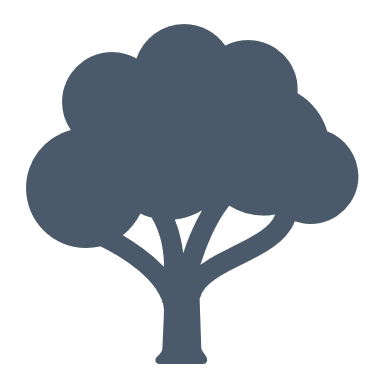 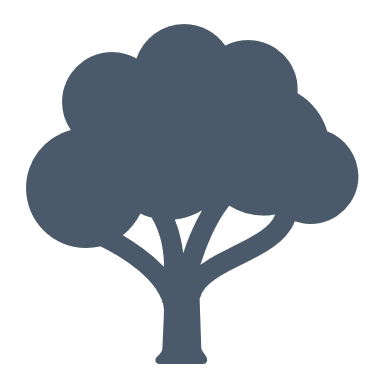 $
$
$
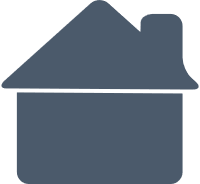 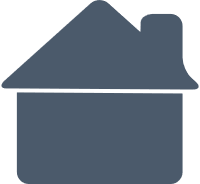 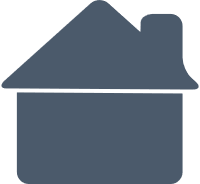 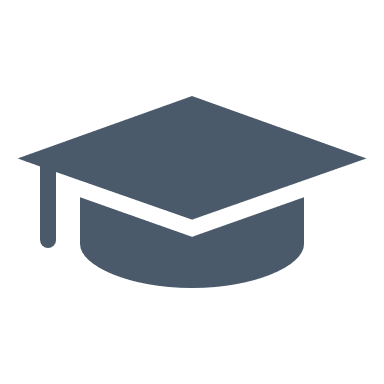 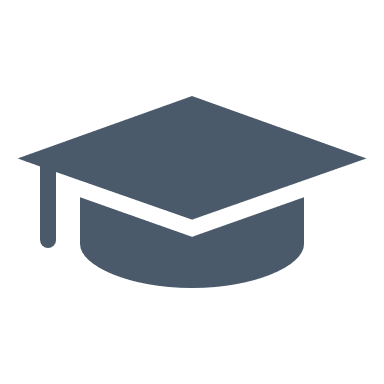 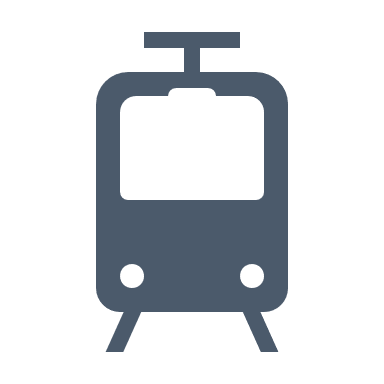 $
$
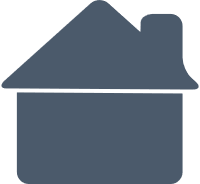 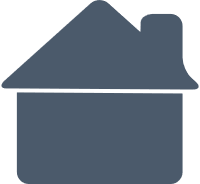 Business as Usual
Individual Docks Scenario

Deliveries and Waste trucks attend dock in each building 
Approximately 300 waste truck movements per week
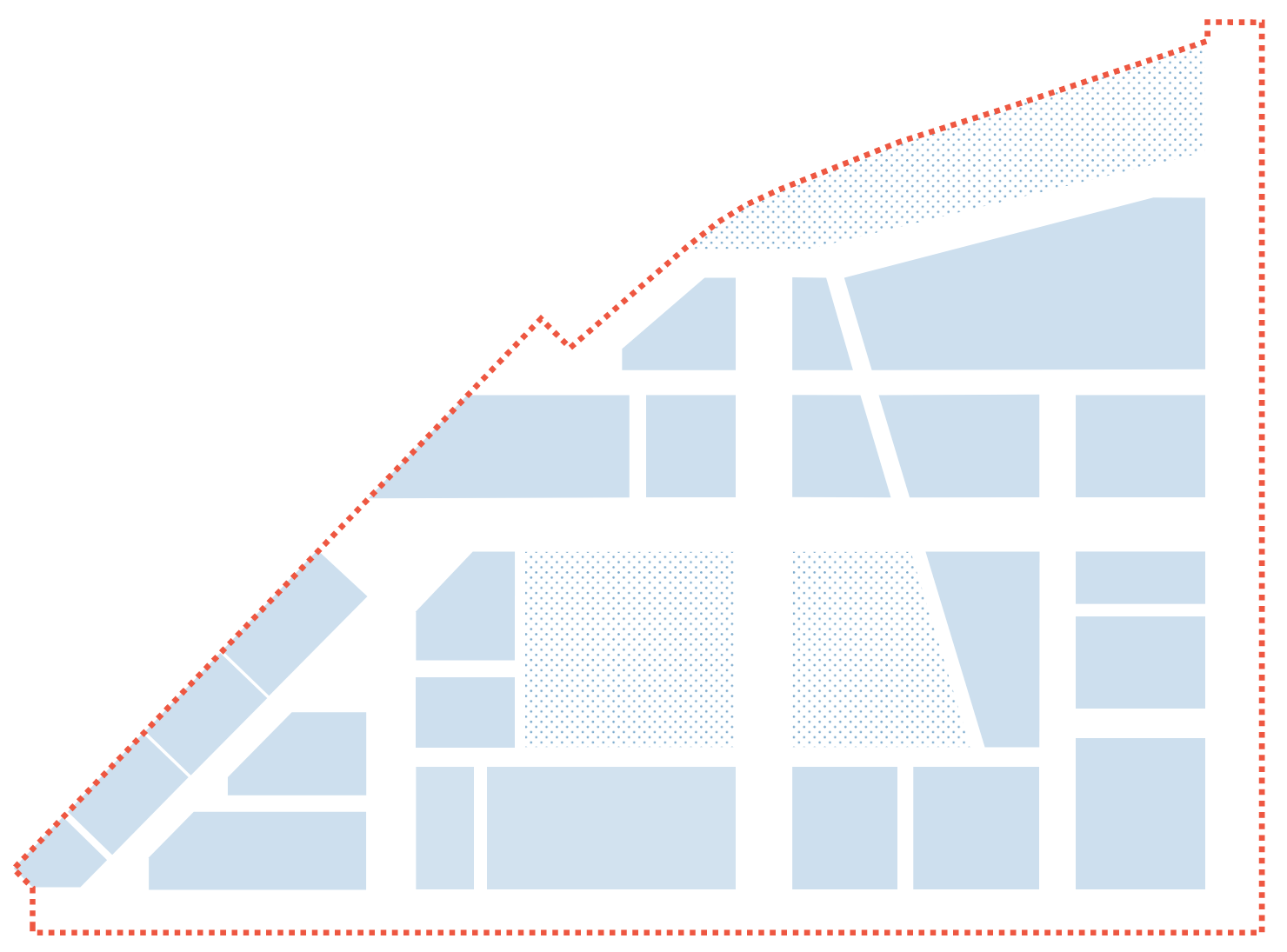 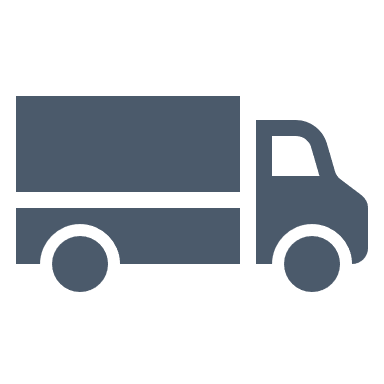 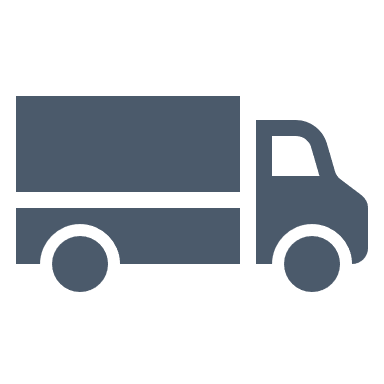 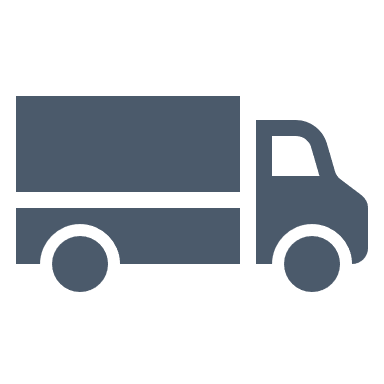 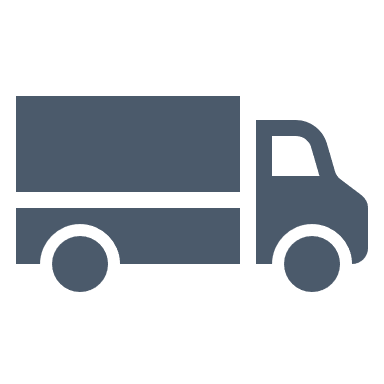 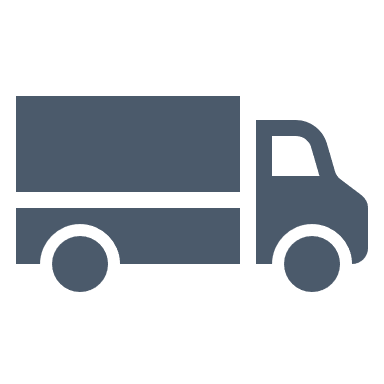 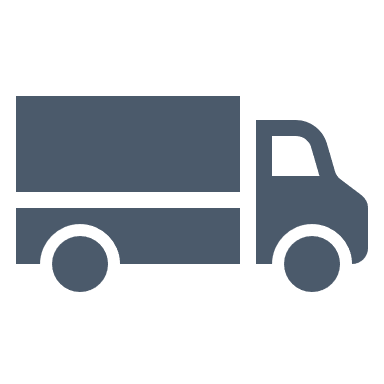 URRC
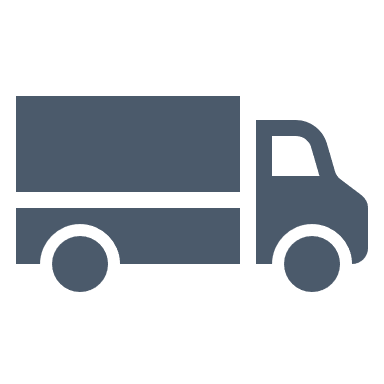 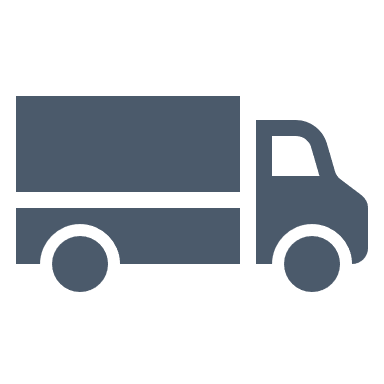 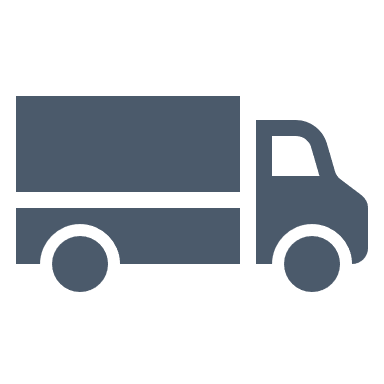 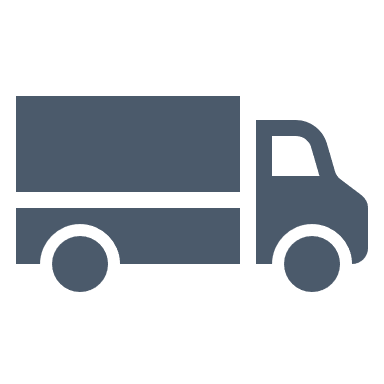 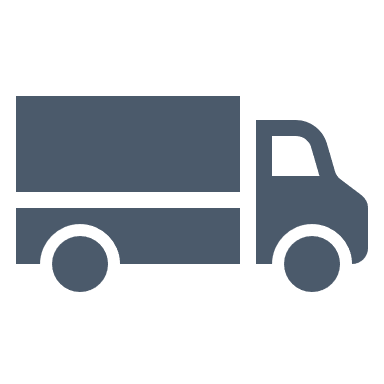 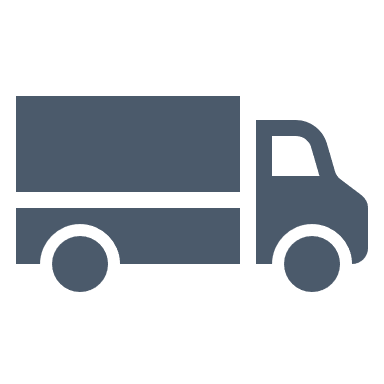 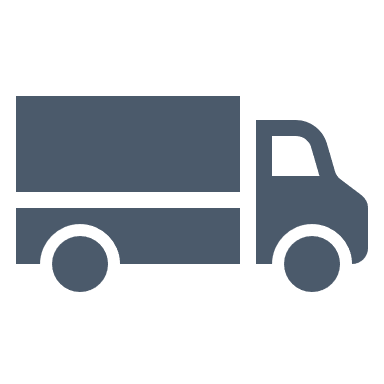 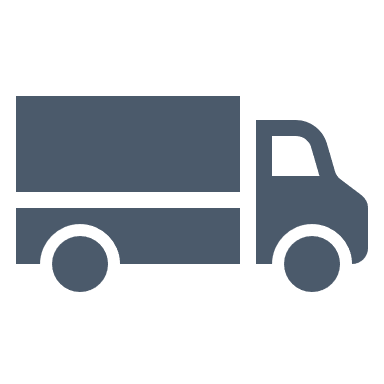 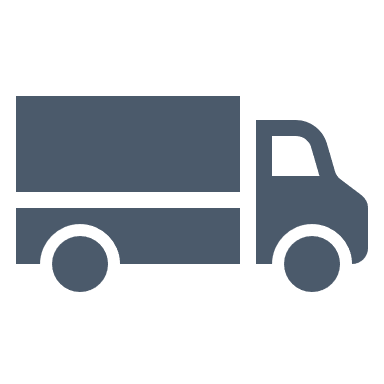 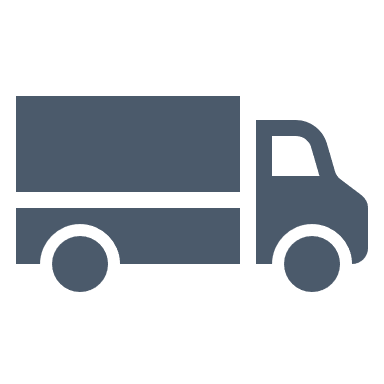 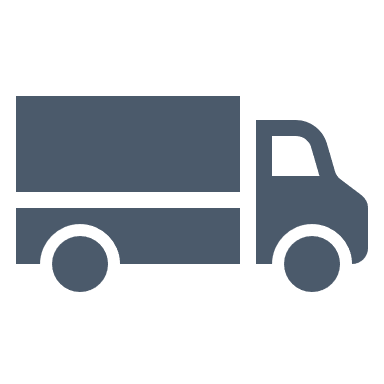 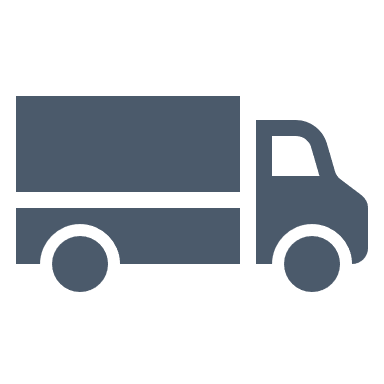 Shared Docks
Clustered Scenario
Deliveries and Waste trucks attend one dock in a cluster of buildings 
Approximately 90 waste truck movements per week 
40% Vehicle free streets
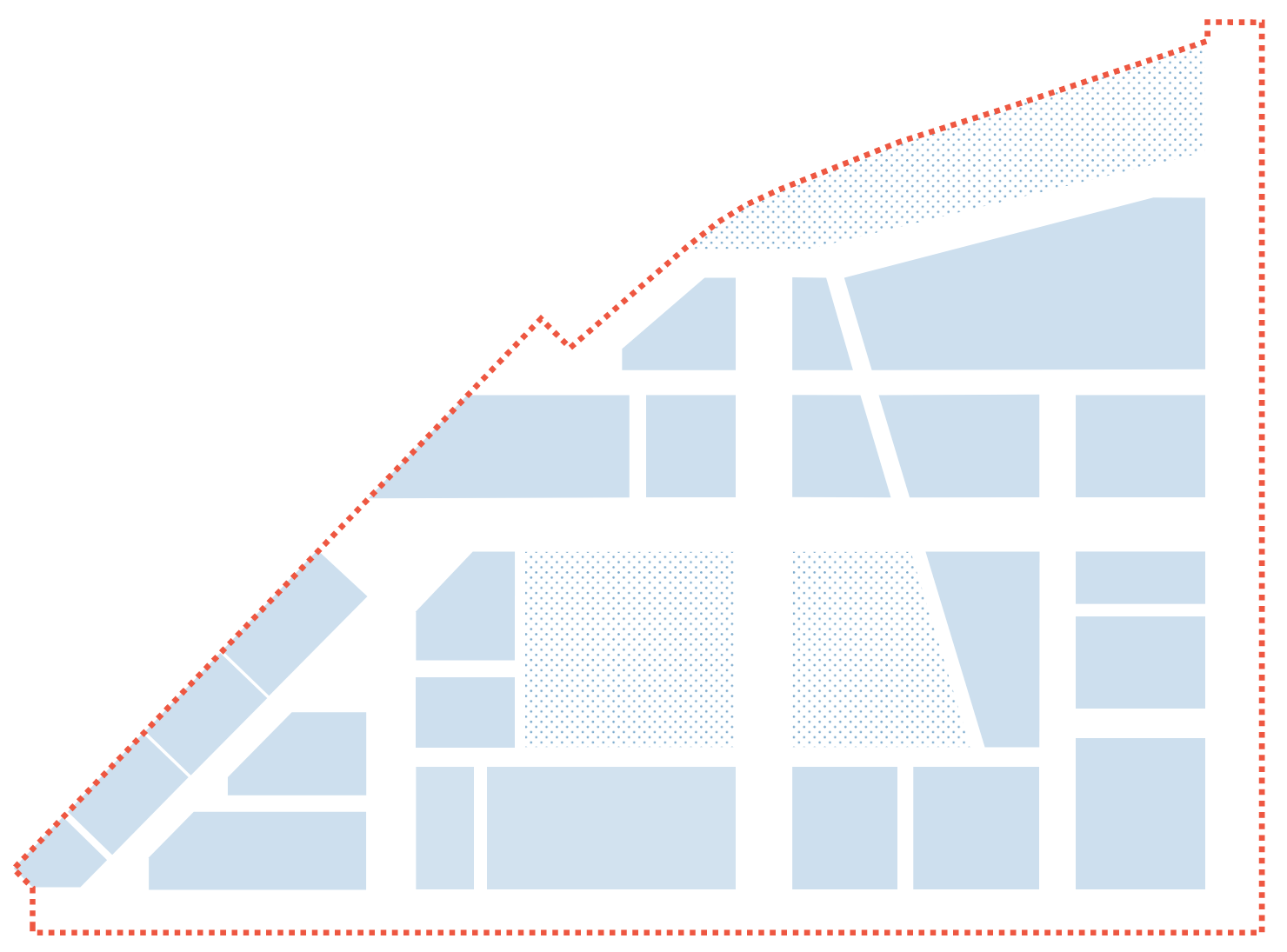 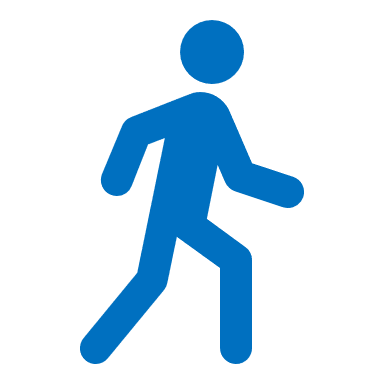 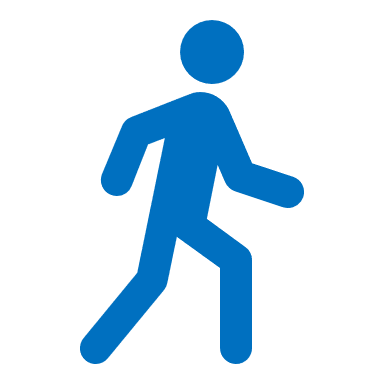 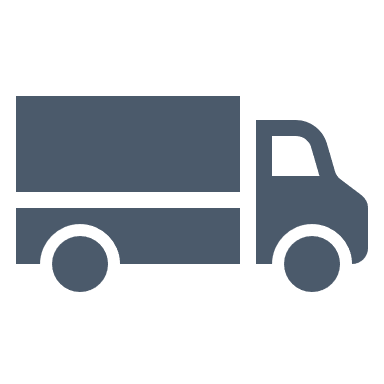 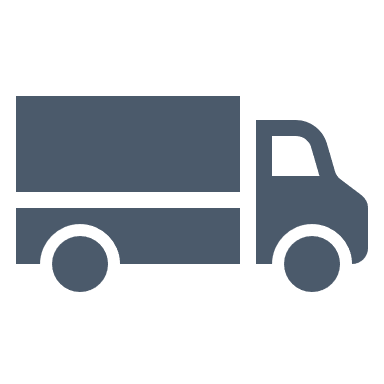 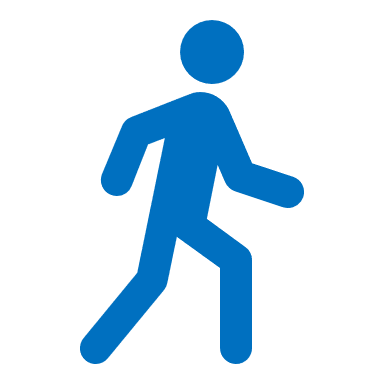 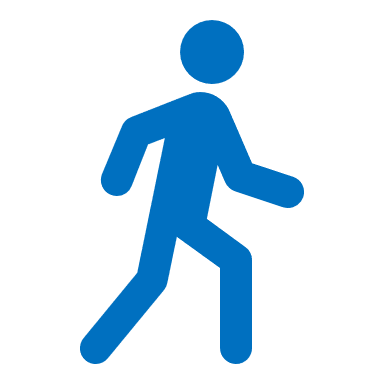 URRC
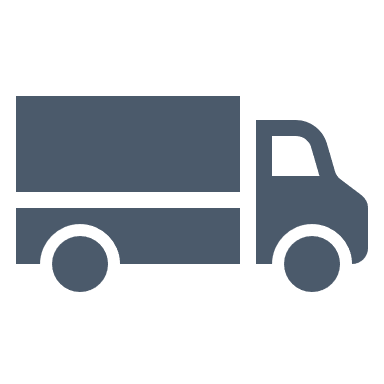 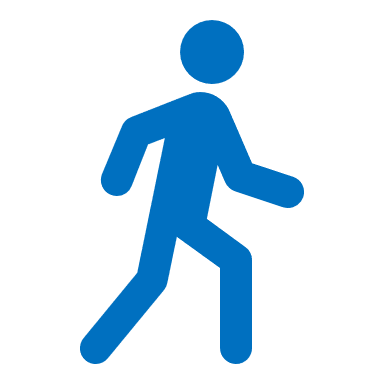 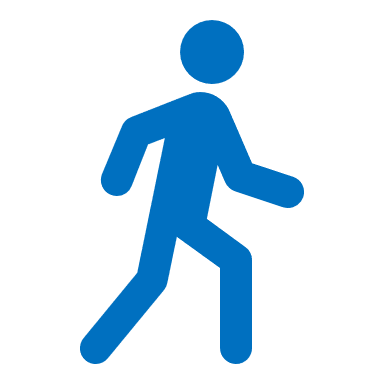 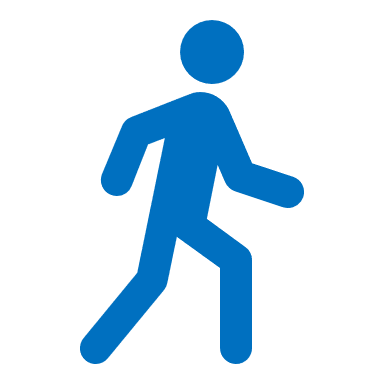 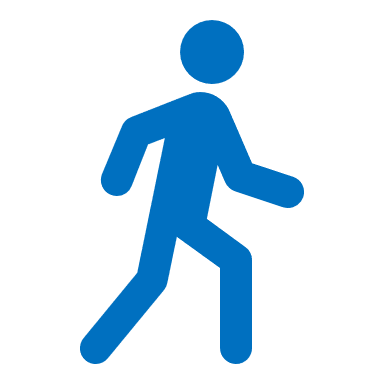 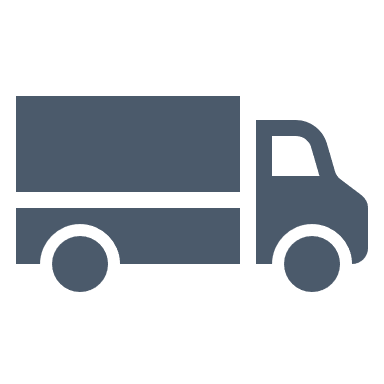 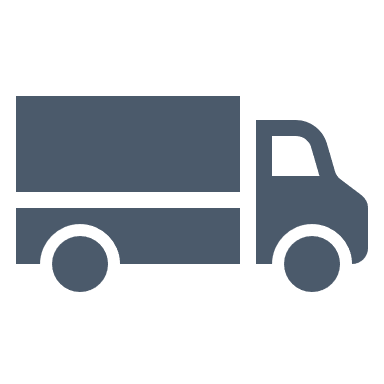 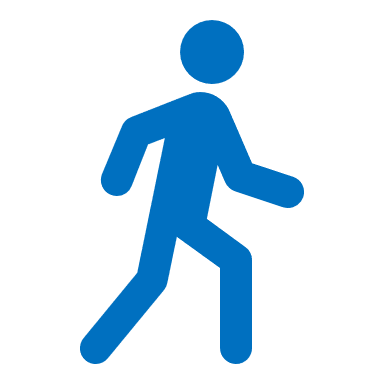 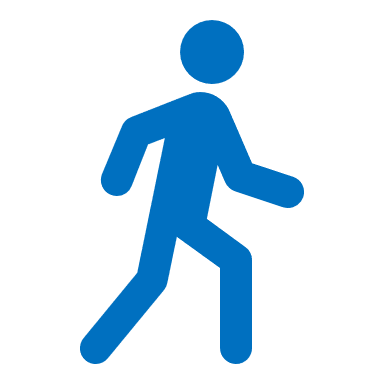 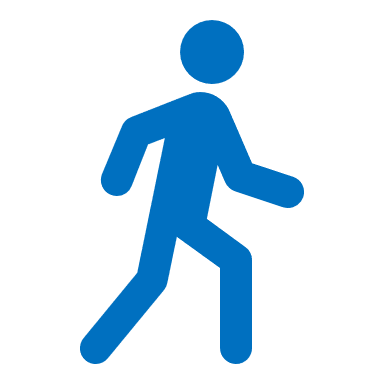 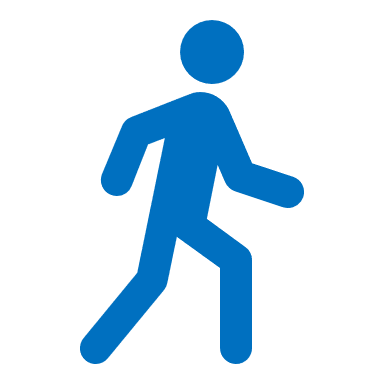 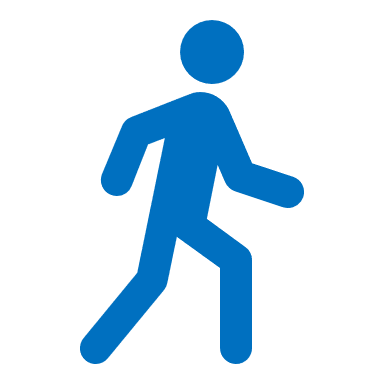 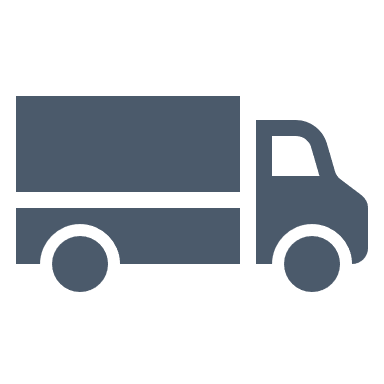 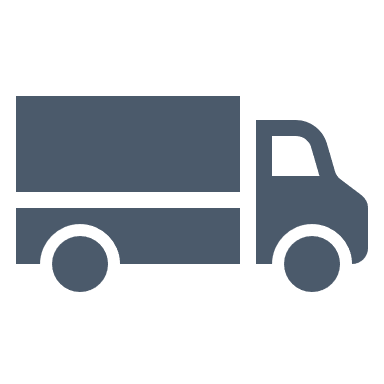 Vacuum and Pipe System
Smaller, shared docks required.
Approximately 20 waste truck movements per week 
40% Vehicle free streets
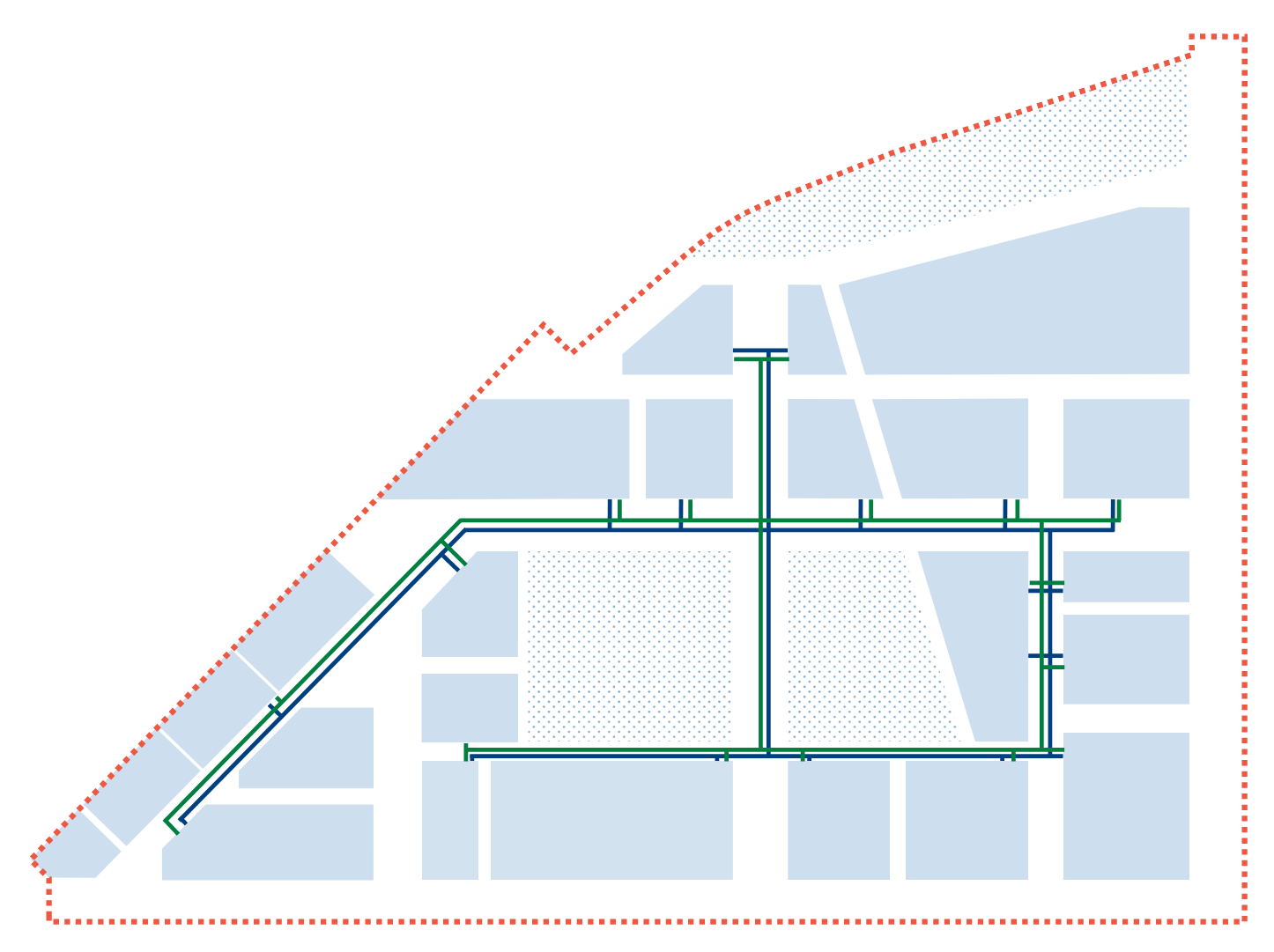 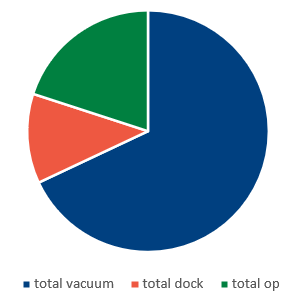 Vacuum removes 70% of waste vehicles
Organics pipe removes 20% of waste vehicles
Only 10% of waste removed using vehicles
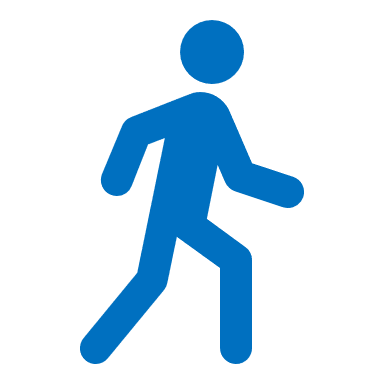 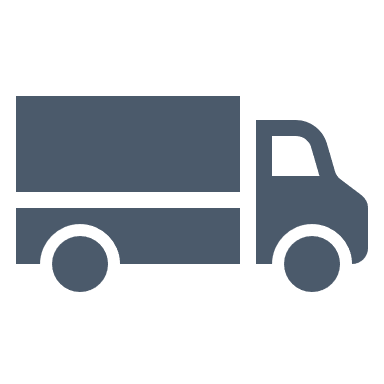 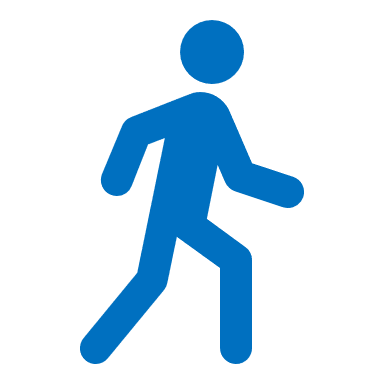 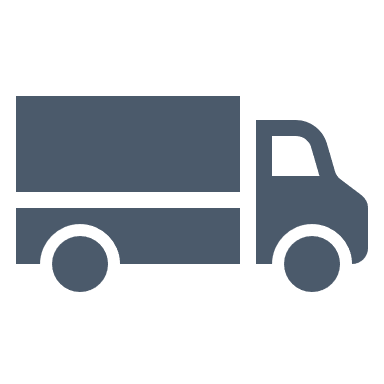 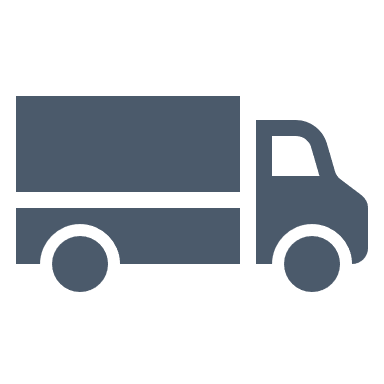 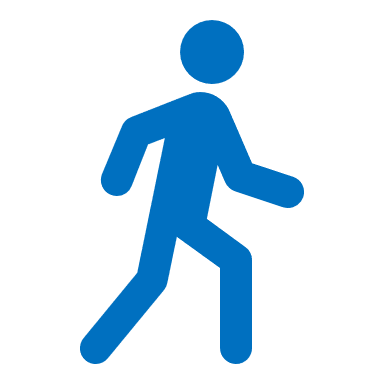 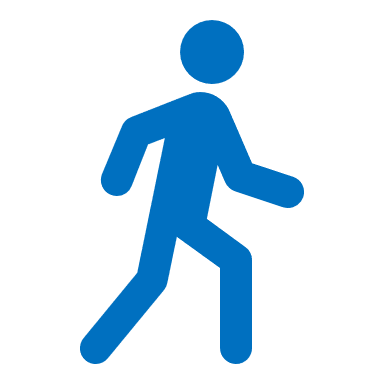 TERMINATION POINT
URRC
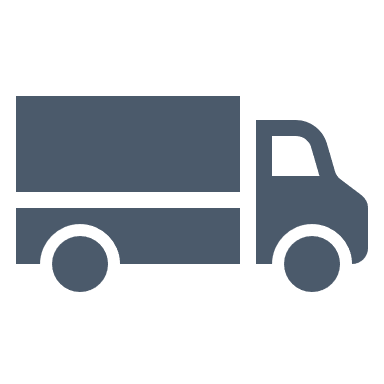 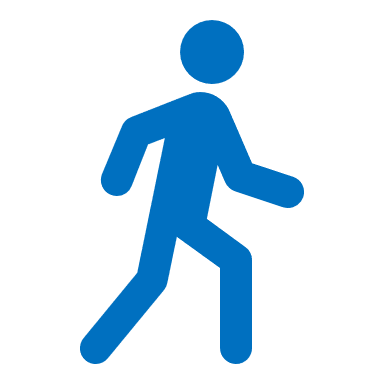 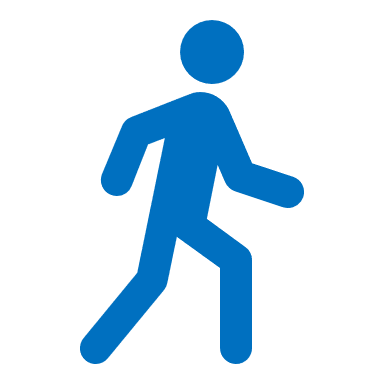 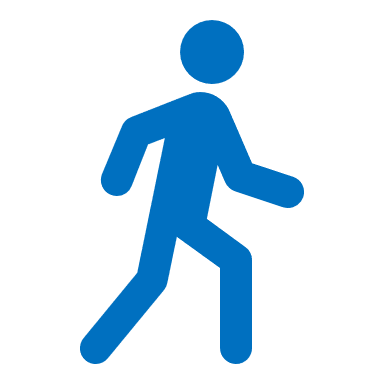 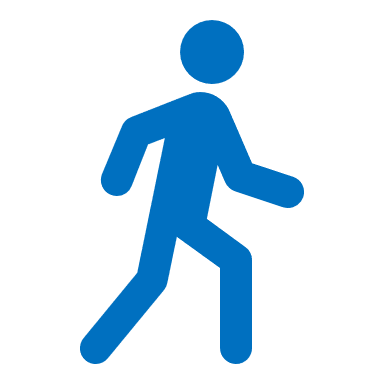 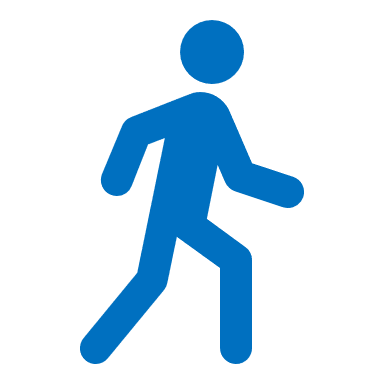 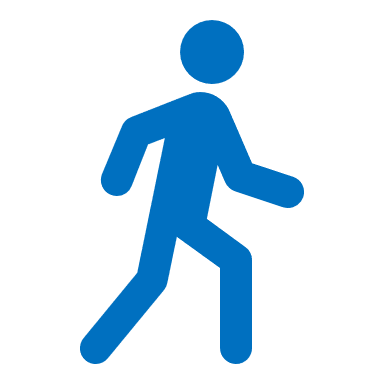 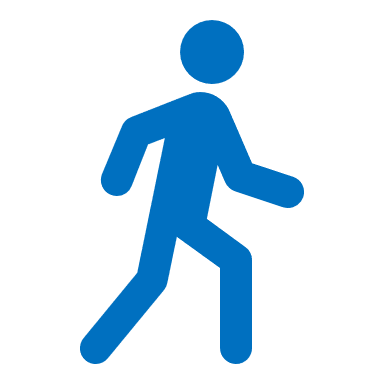 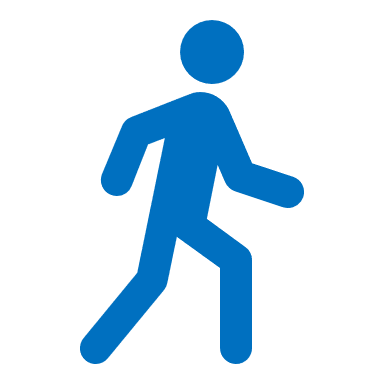 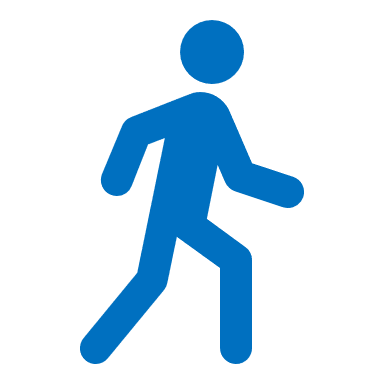 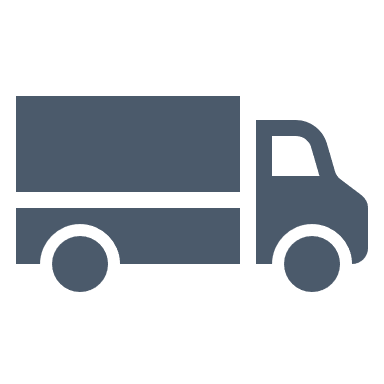 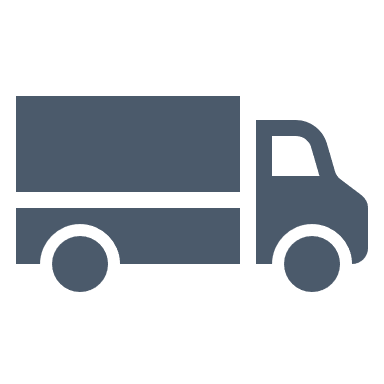 Space and Vehicle Savings
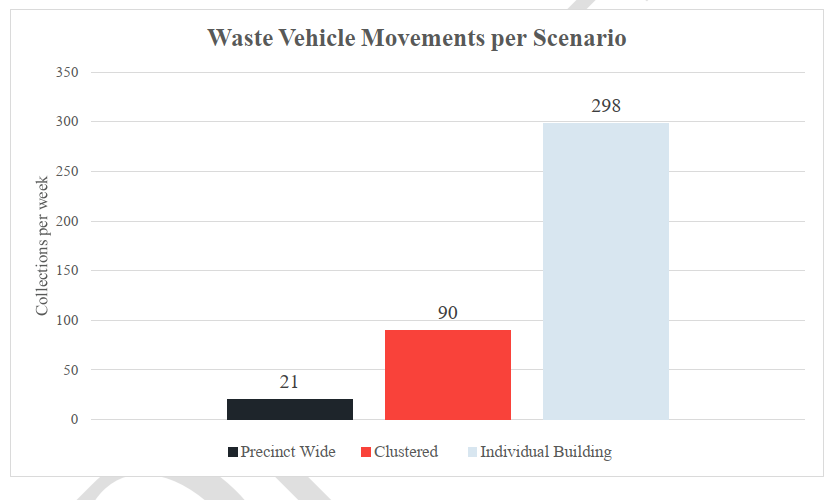 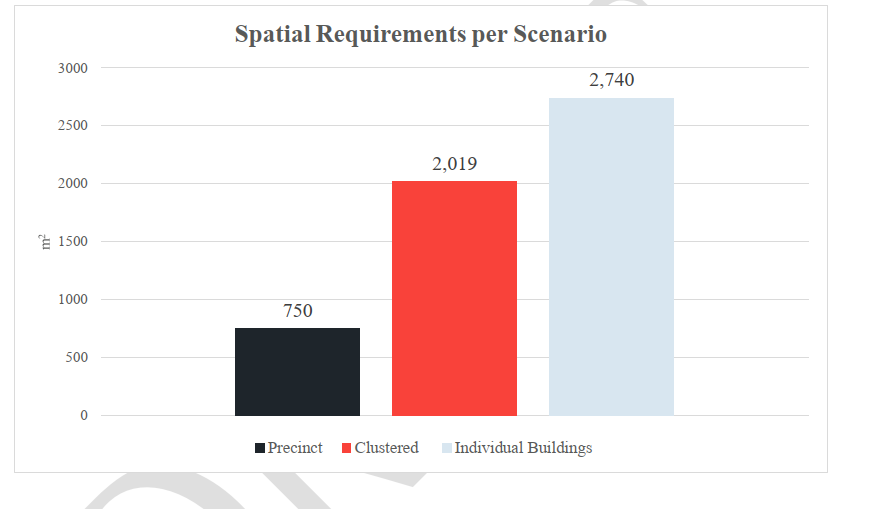 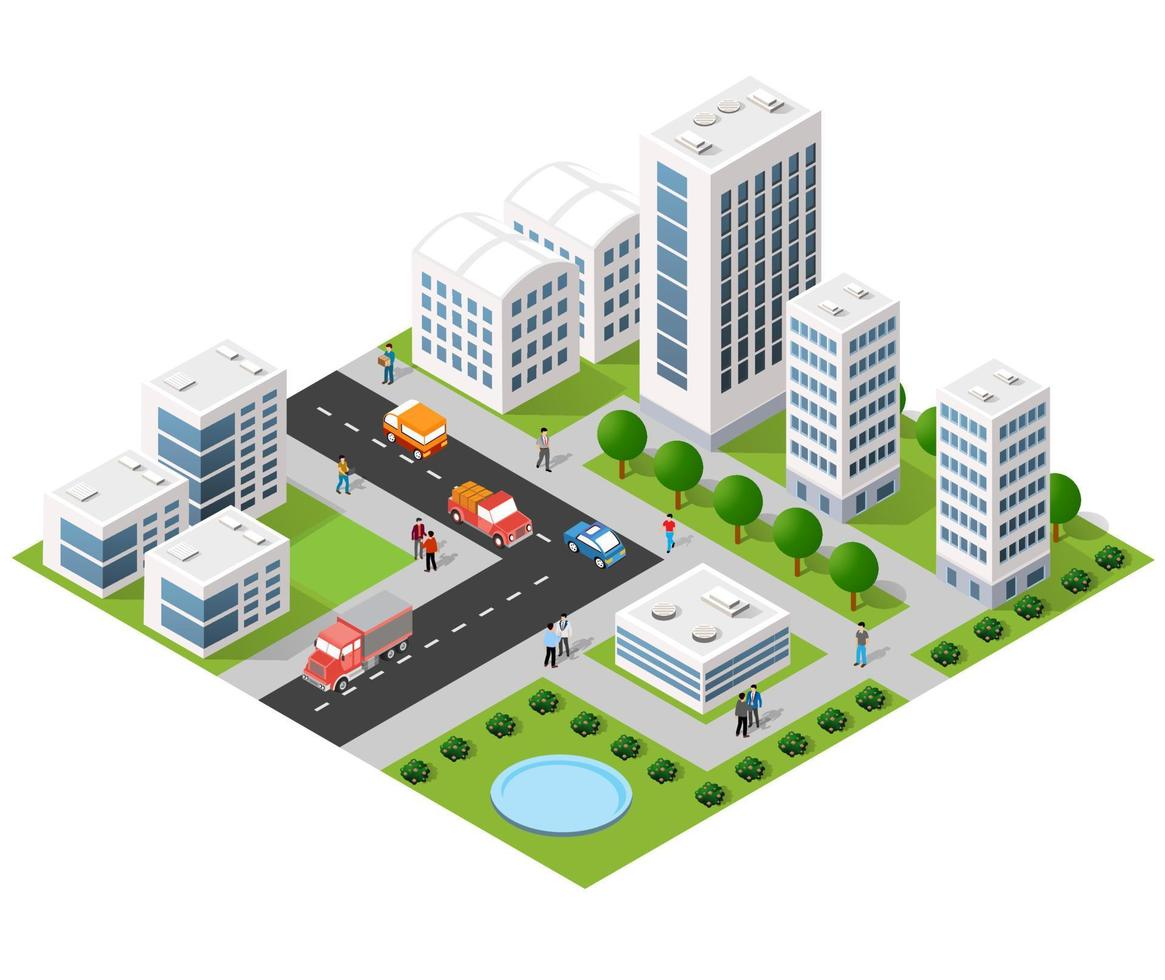 Waste Collection in a Vehicle Free City
Advantages
Reduced trucks 
Reduced waste management space
Higher resource recovery




Disadvantages 
Infrastructure Cost 
Infrastructure Ownership
Early Planning Required
Planning Scheme Instruments
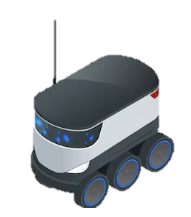 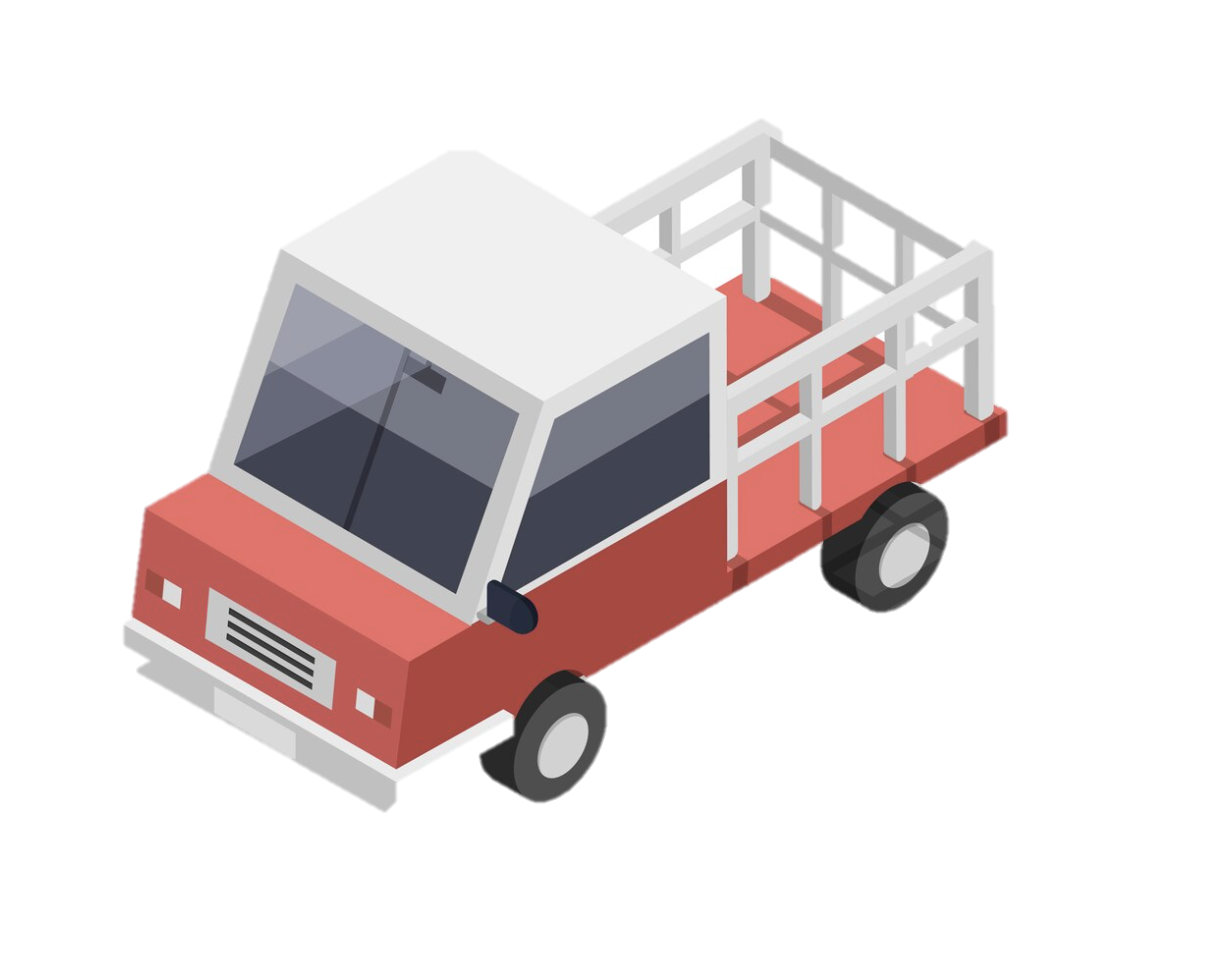 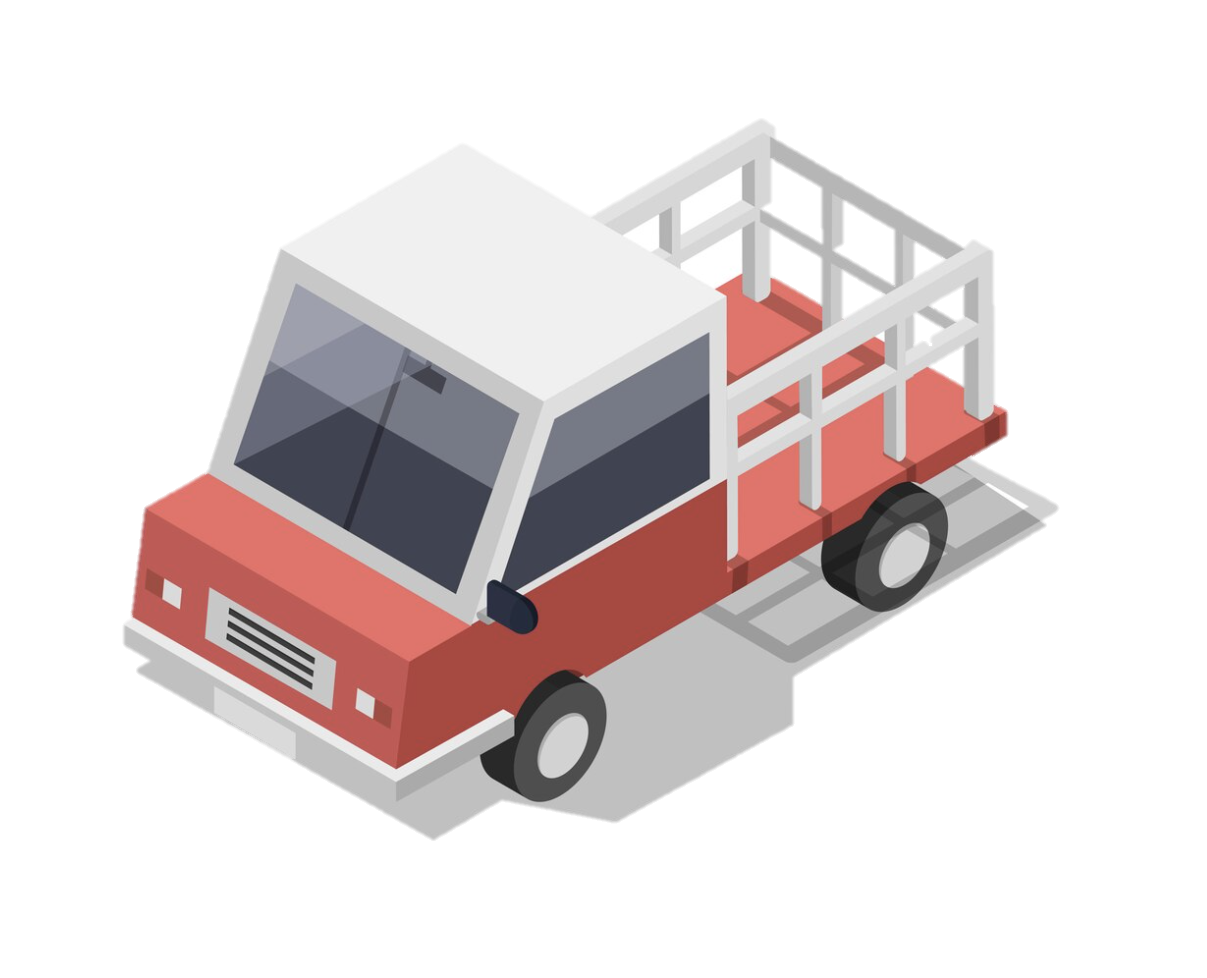 URRC
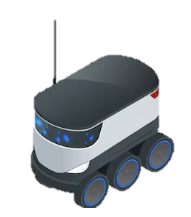 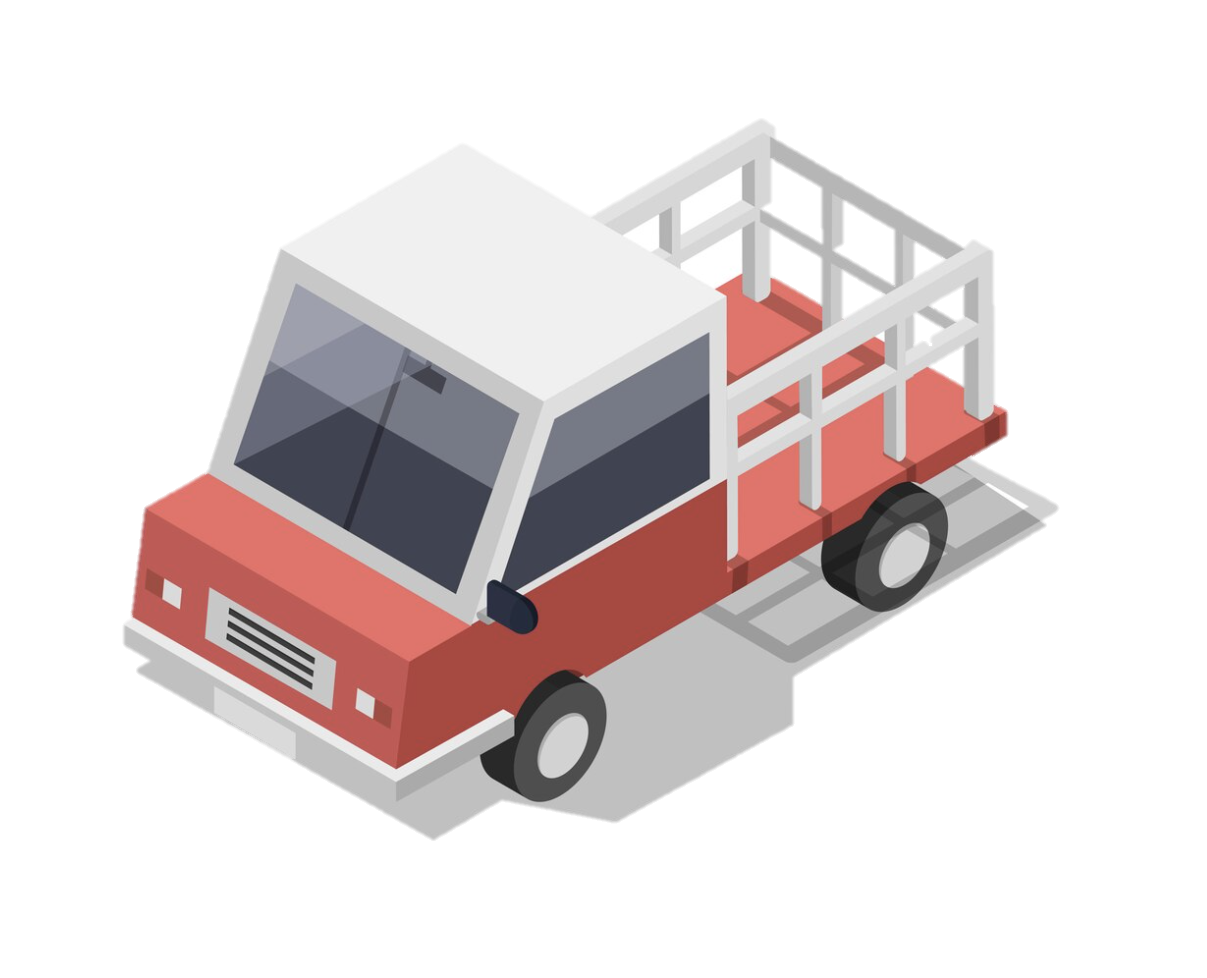 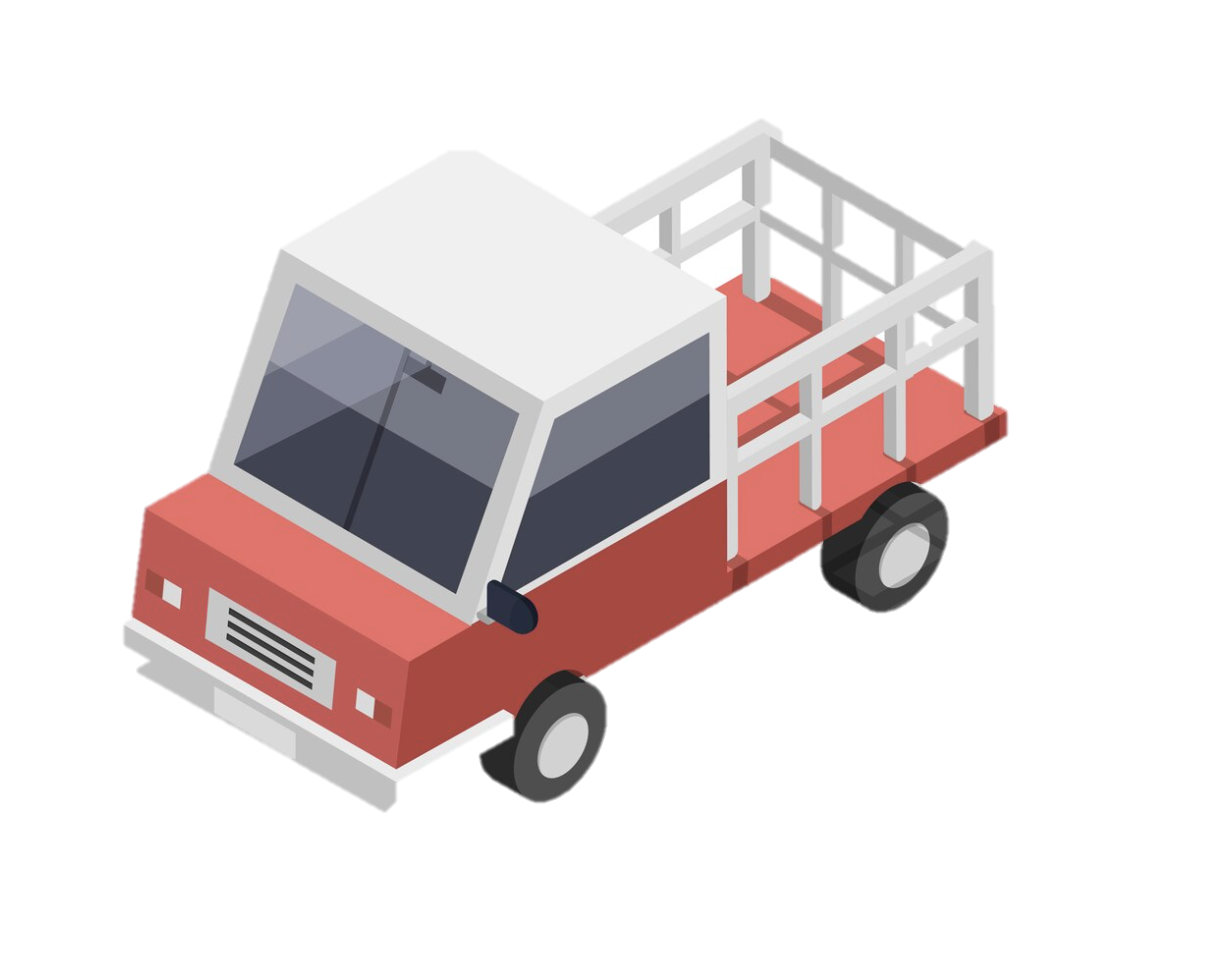 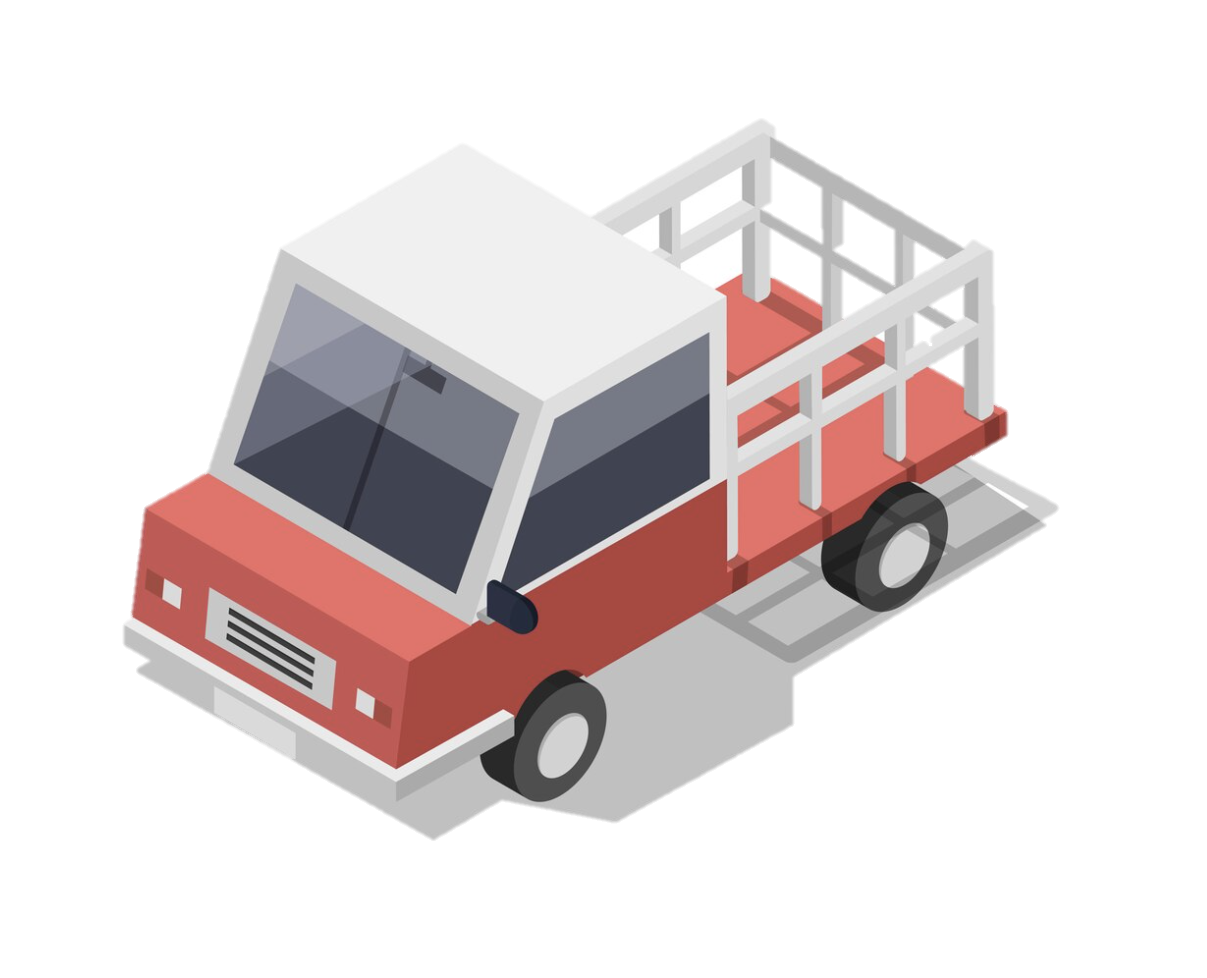 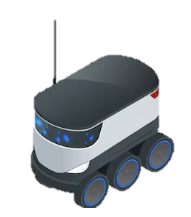 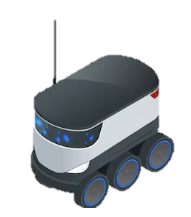 Thank you
Maree Marshall – Director
Waste Management and Circular Economy
WSP Australia
Maree.Marshall@wsp.com
0458 066 864